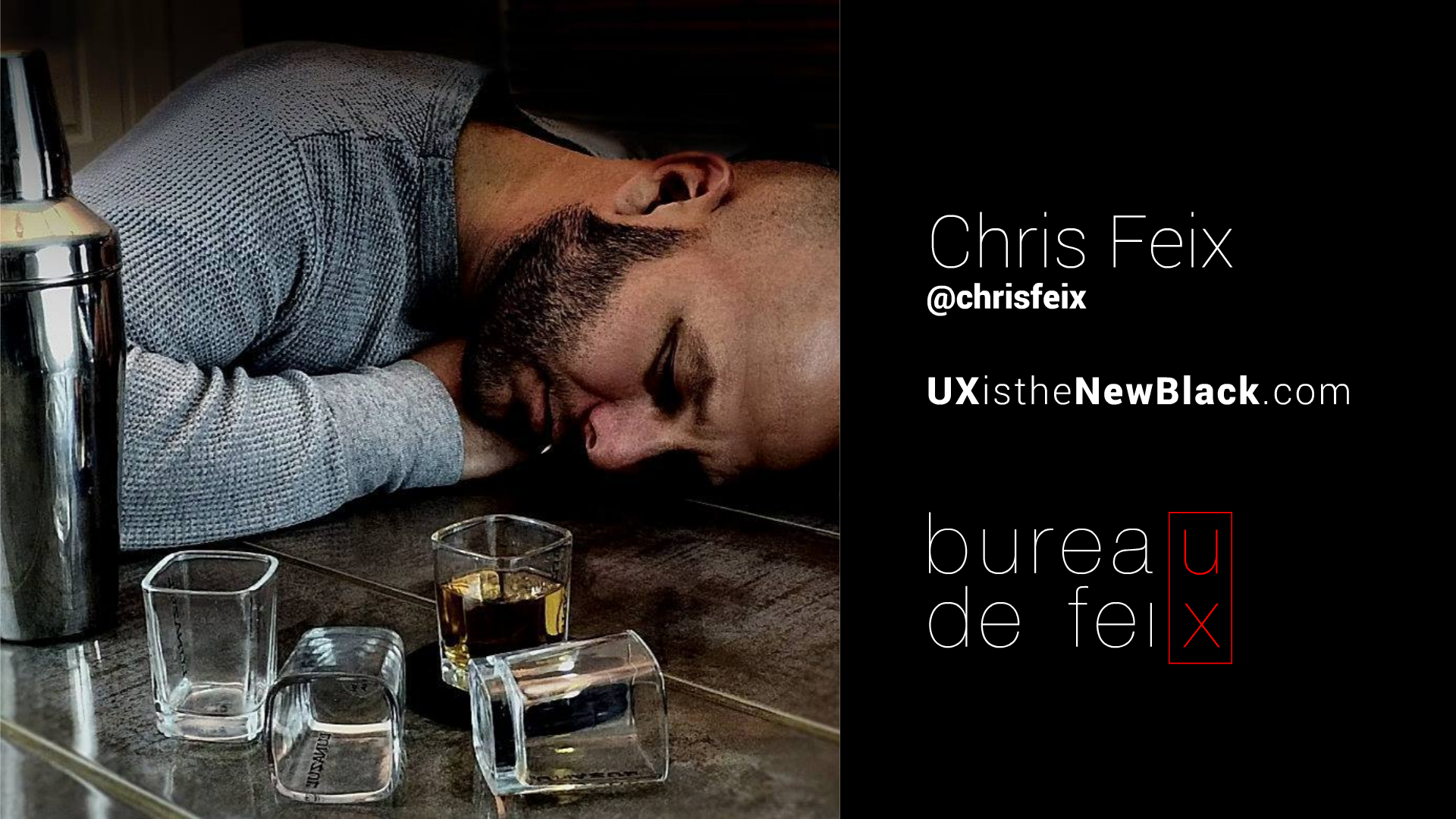 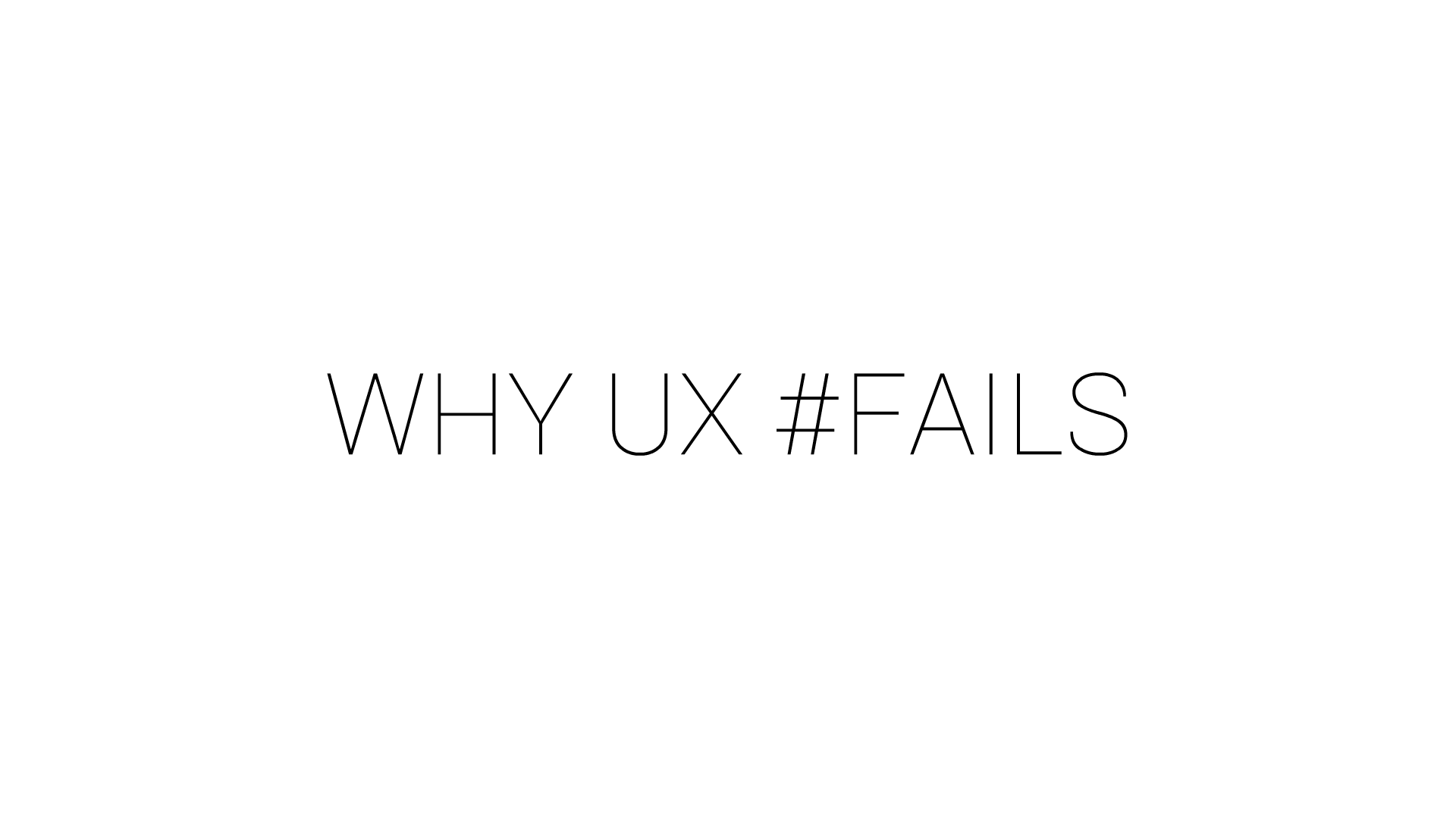 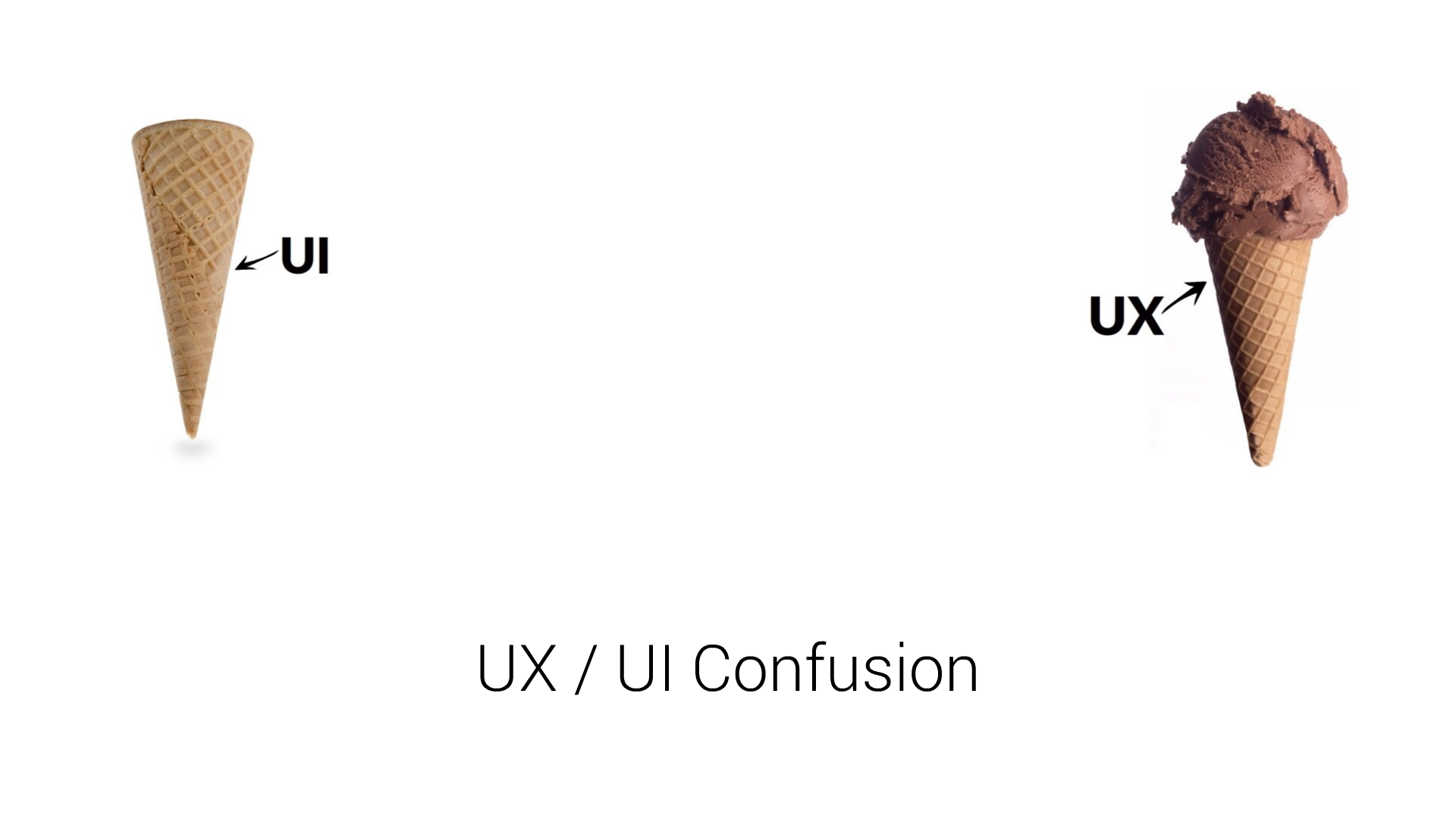 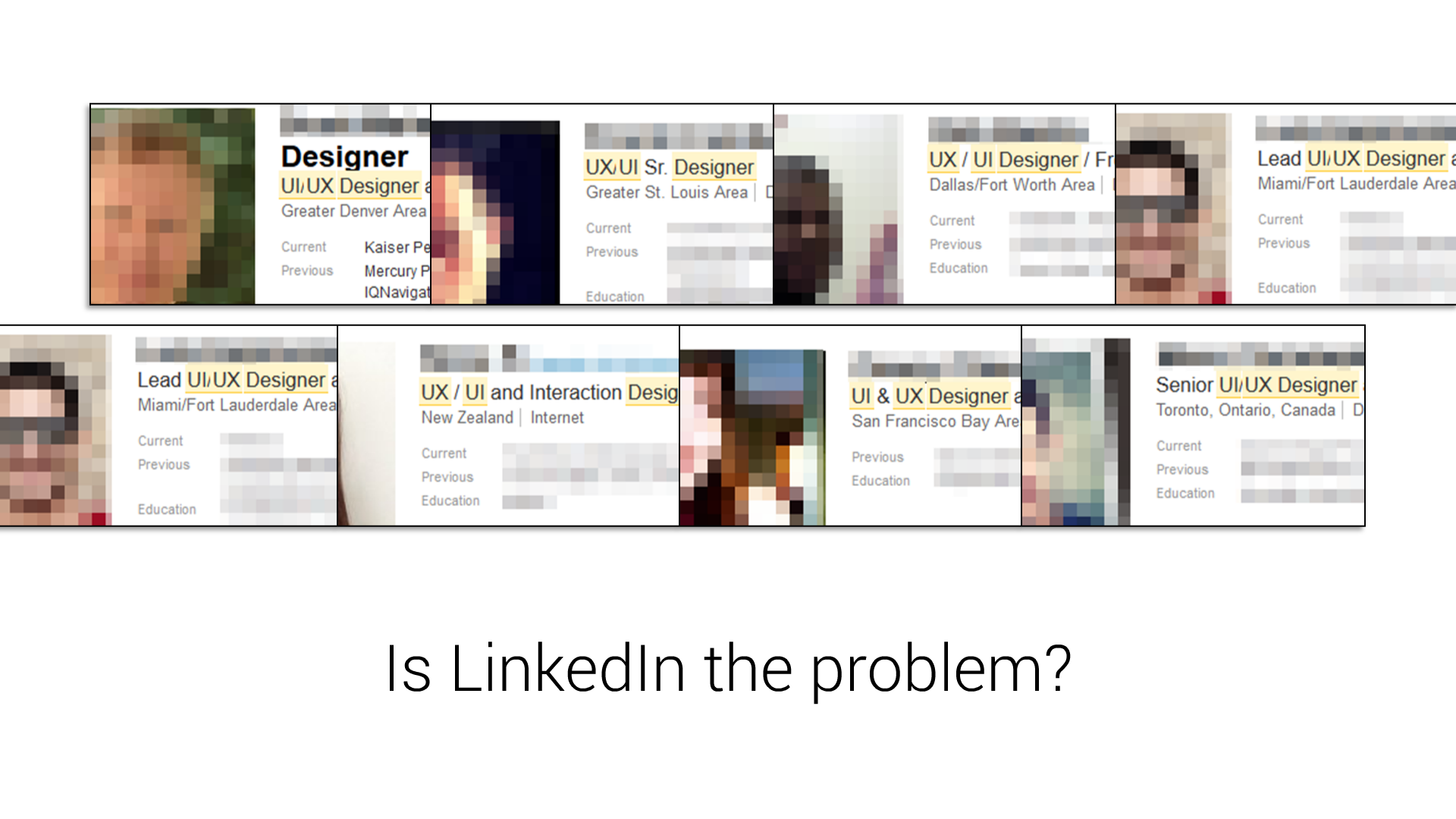 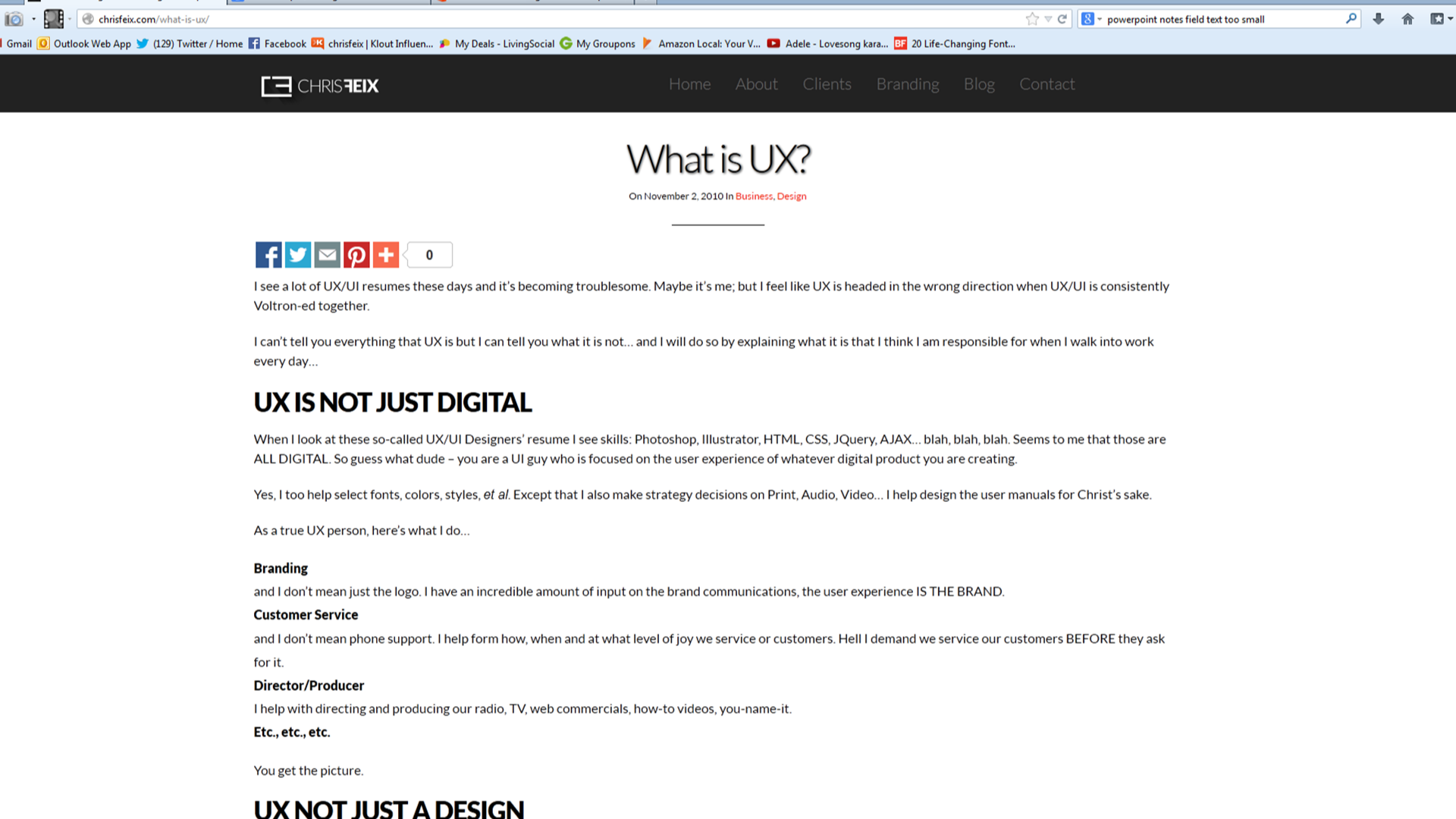 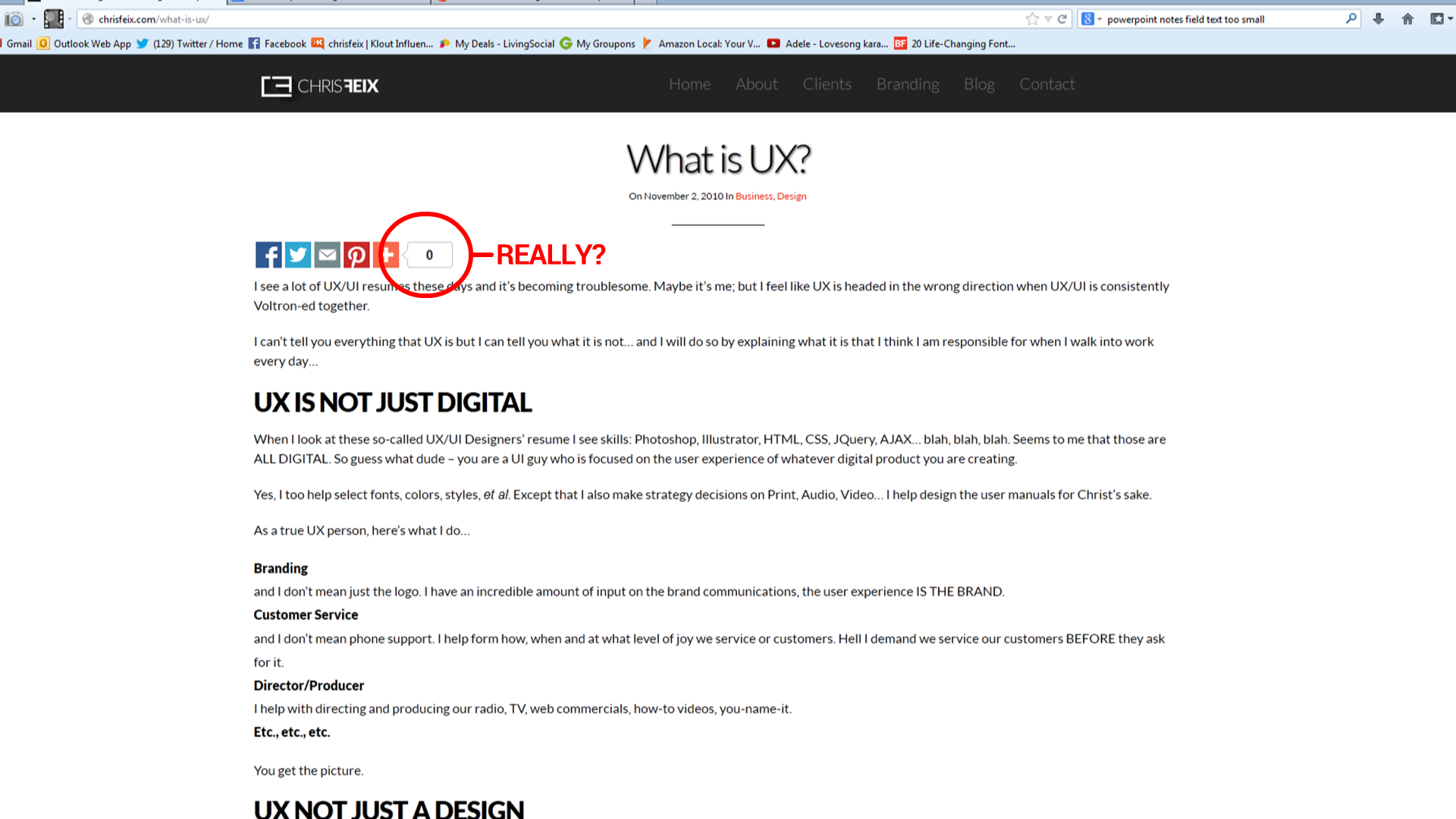 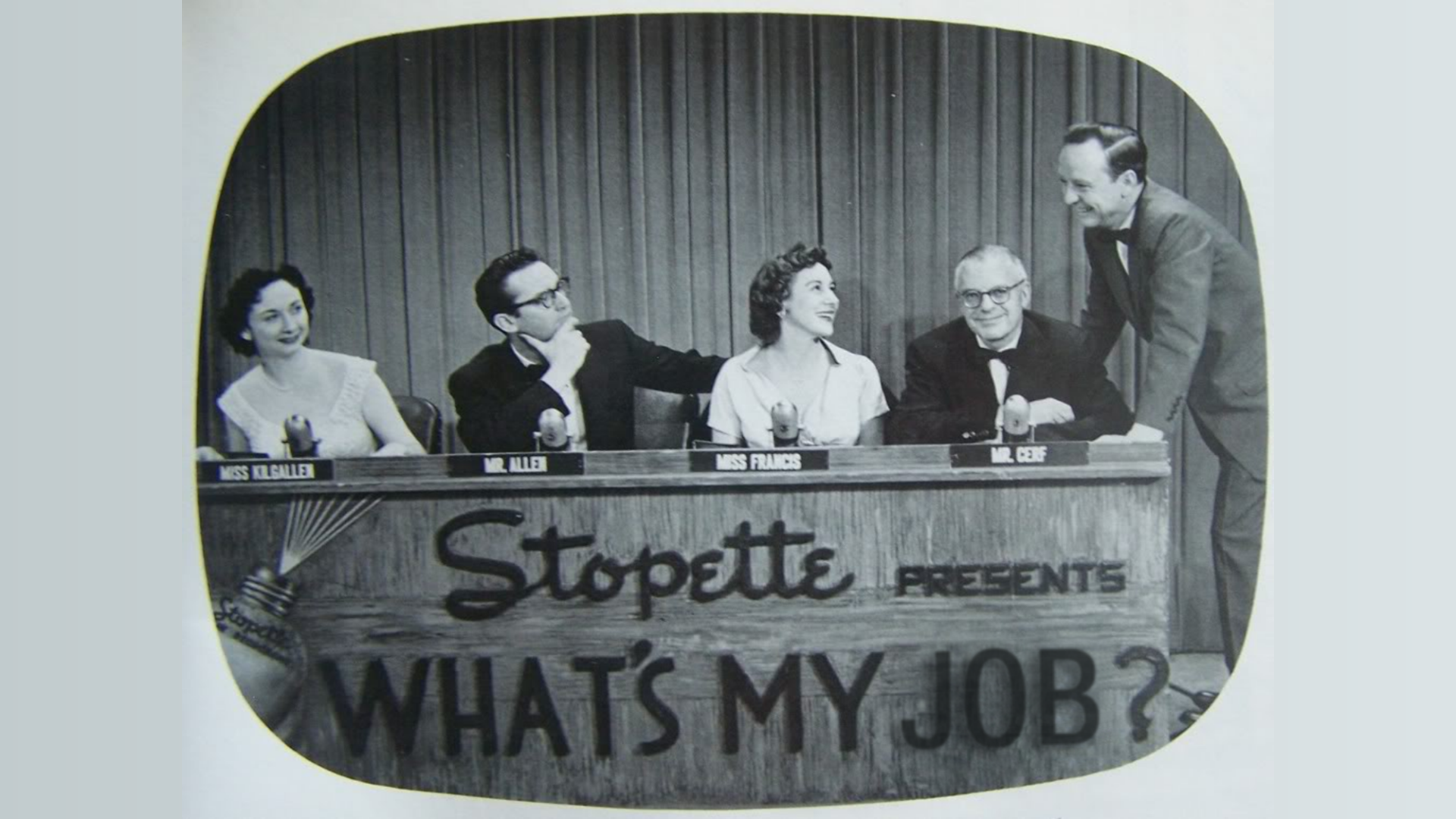 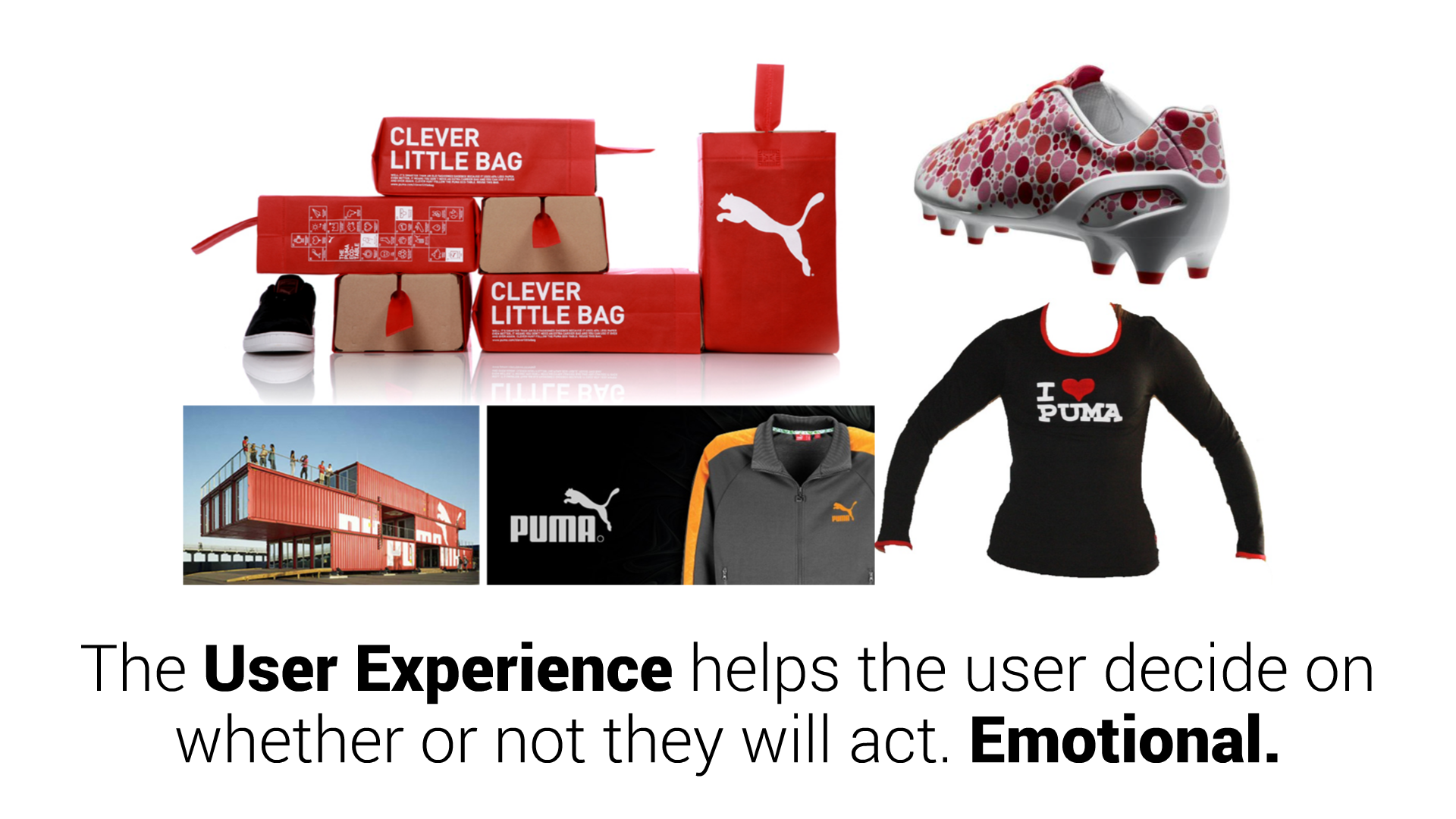 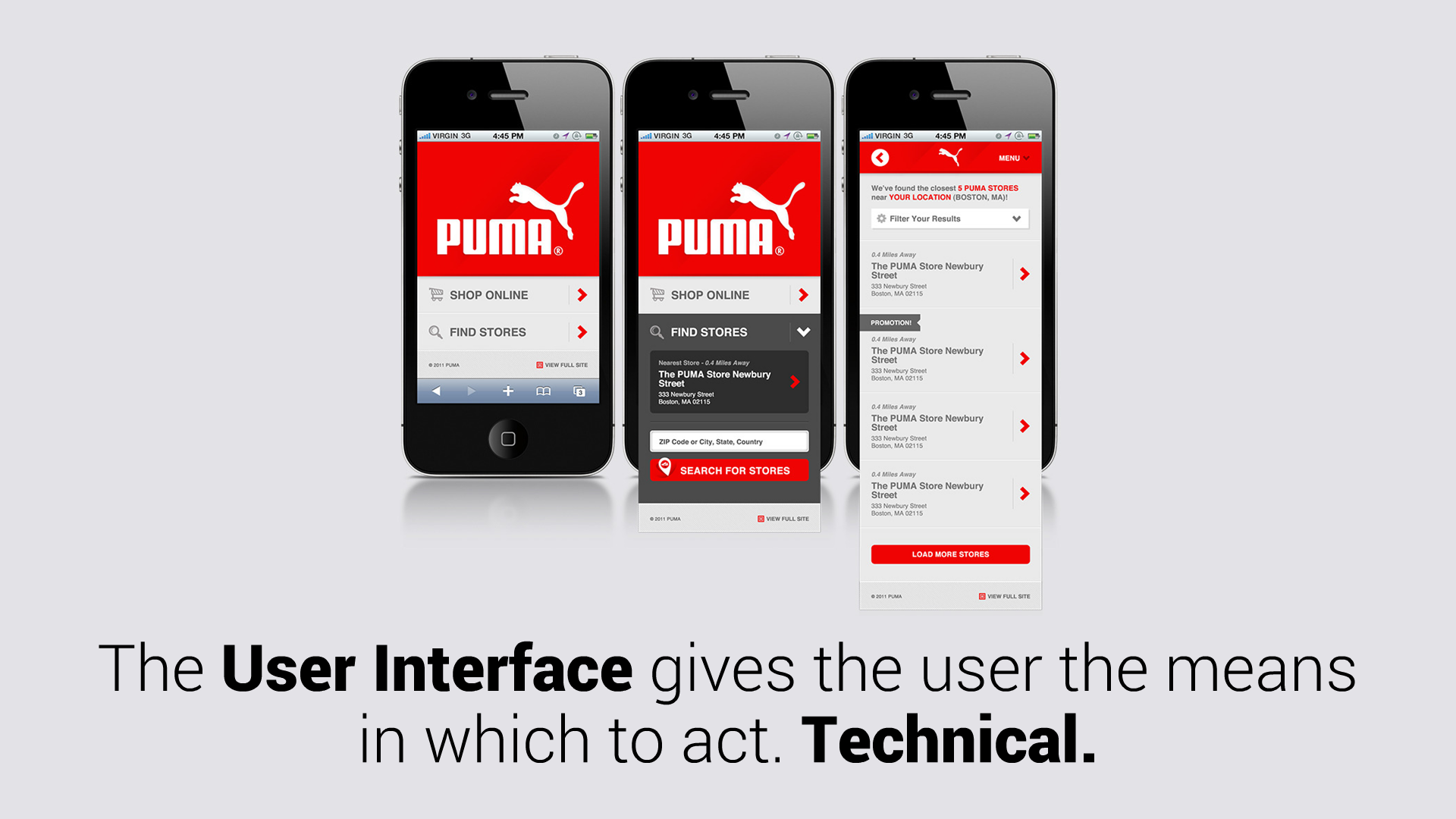 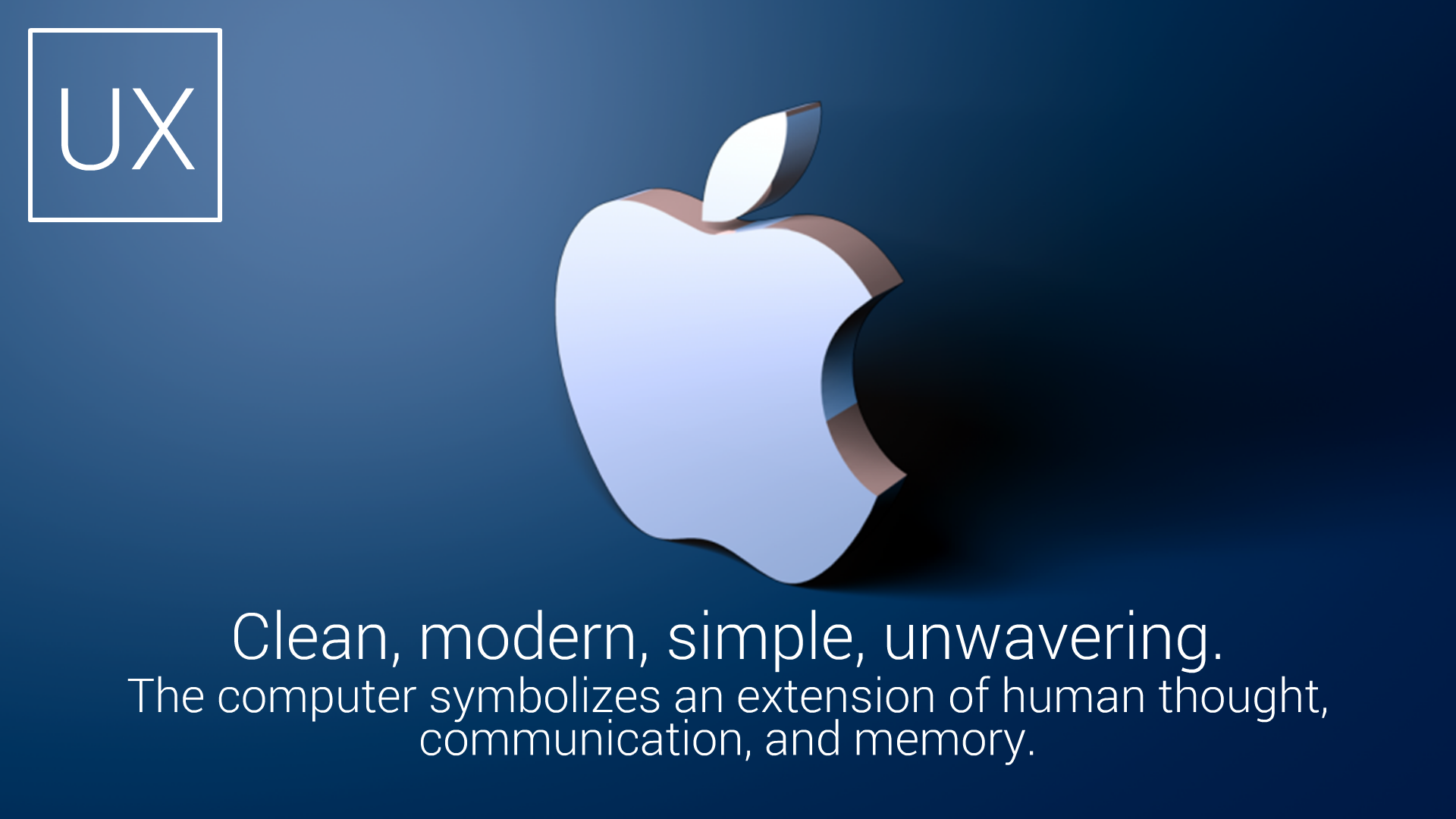 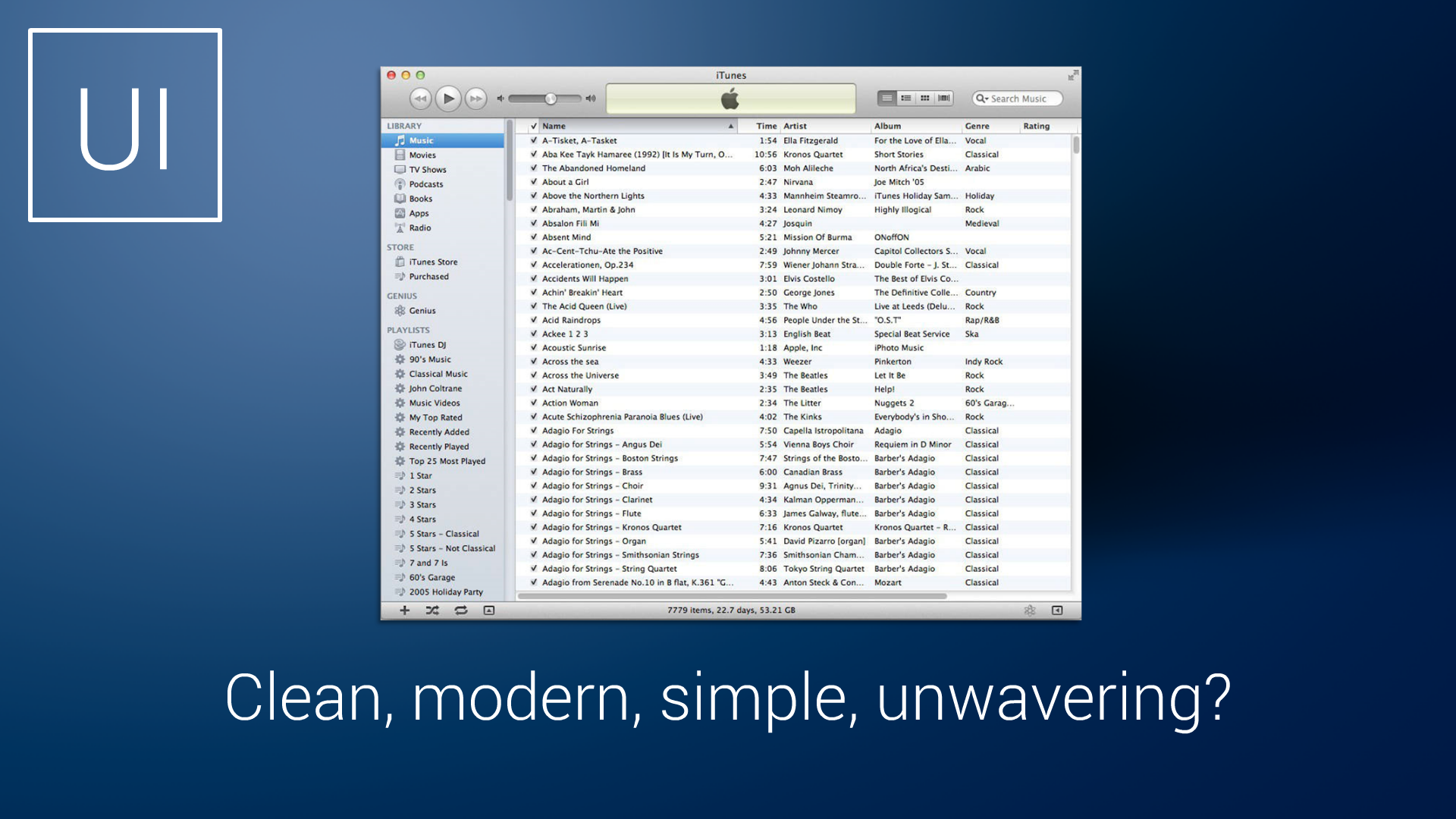 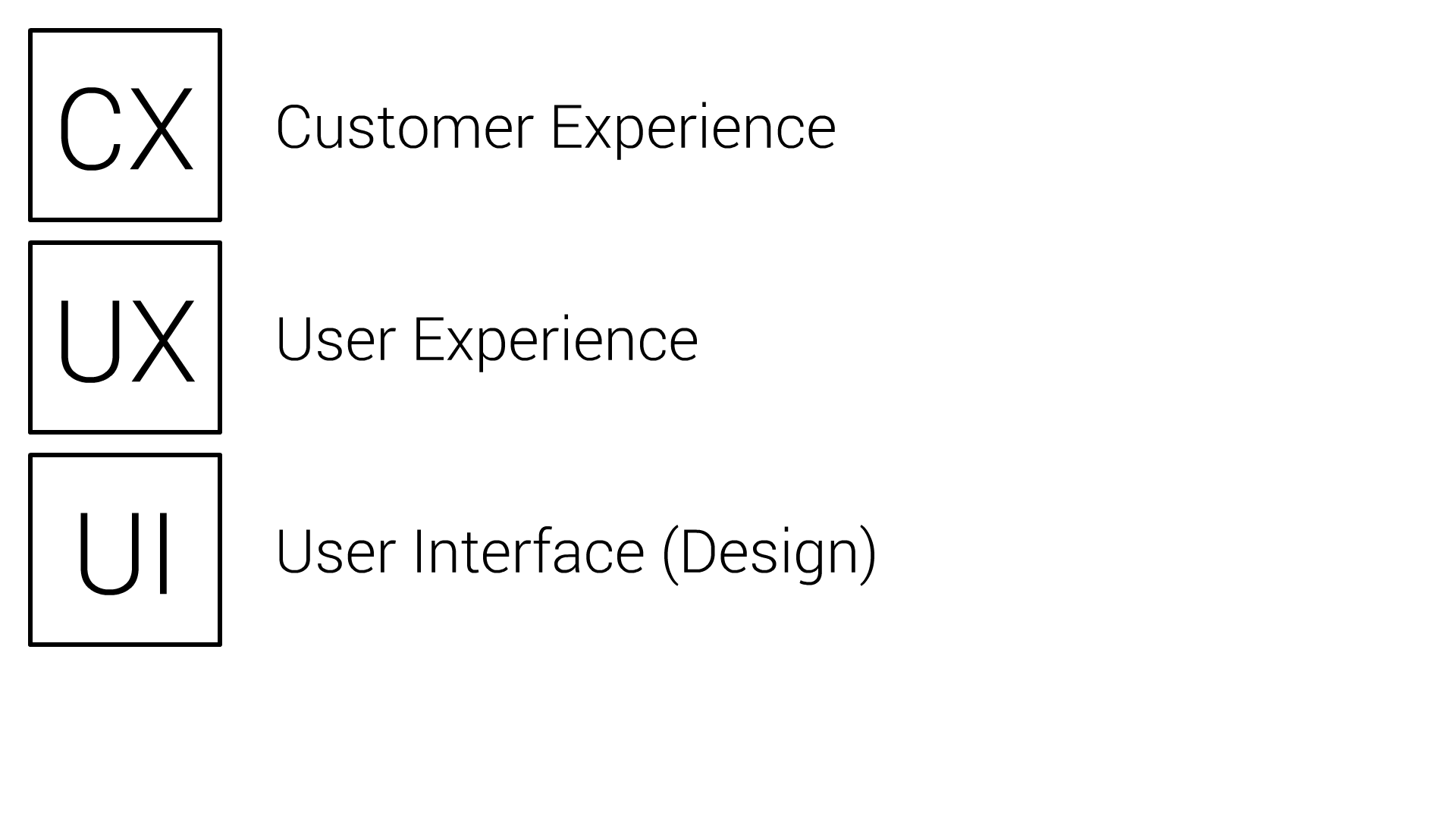 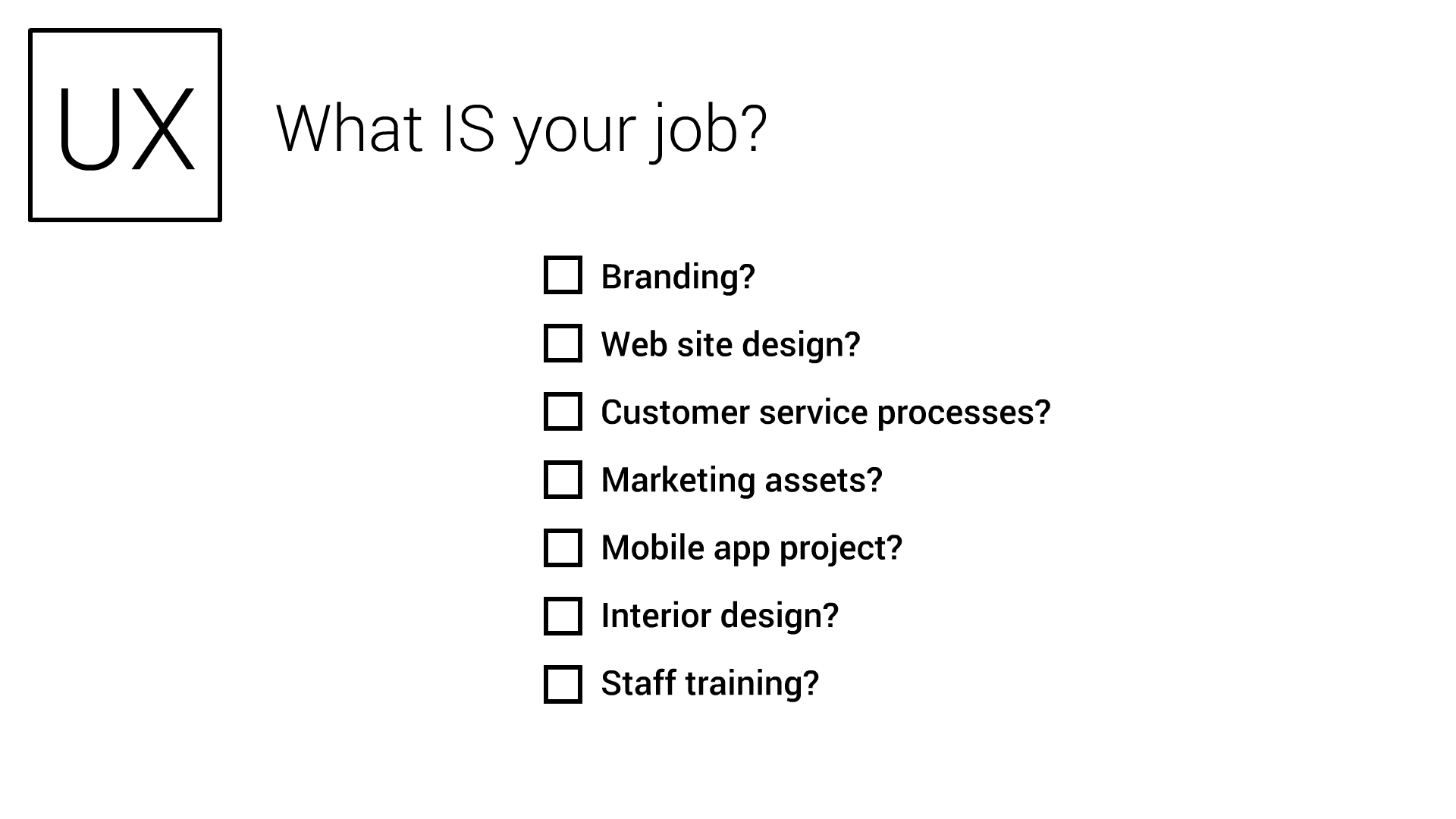 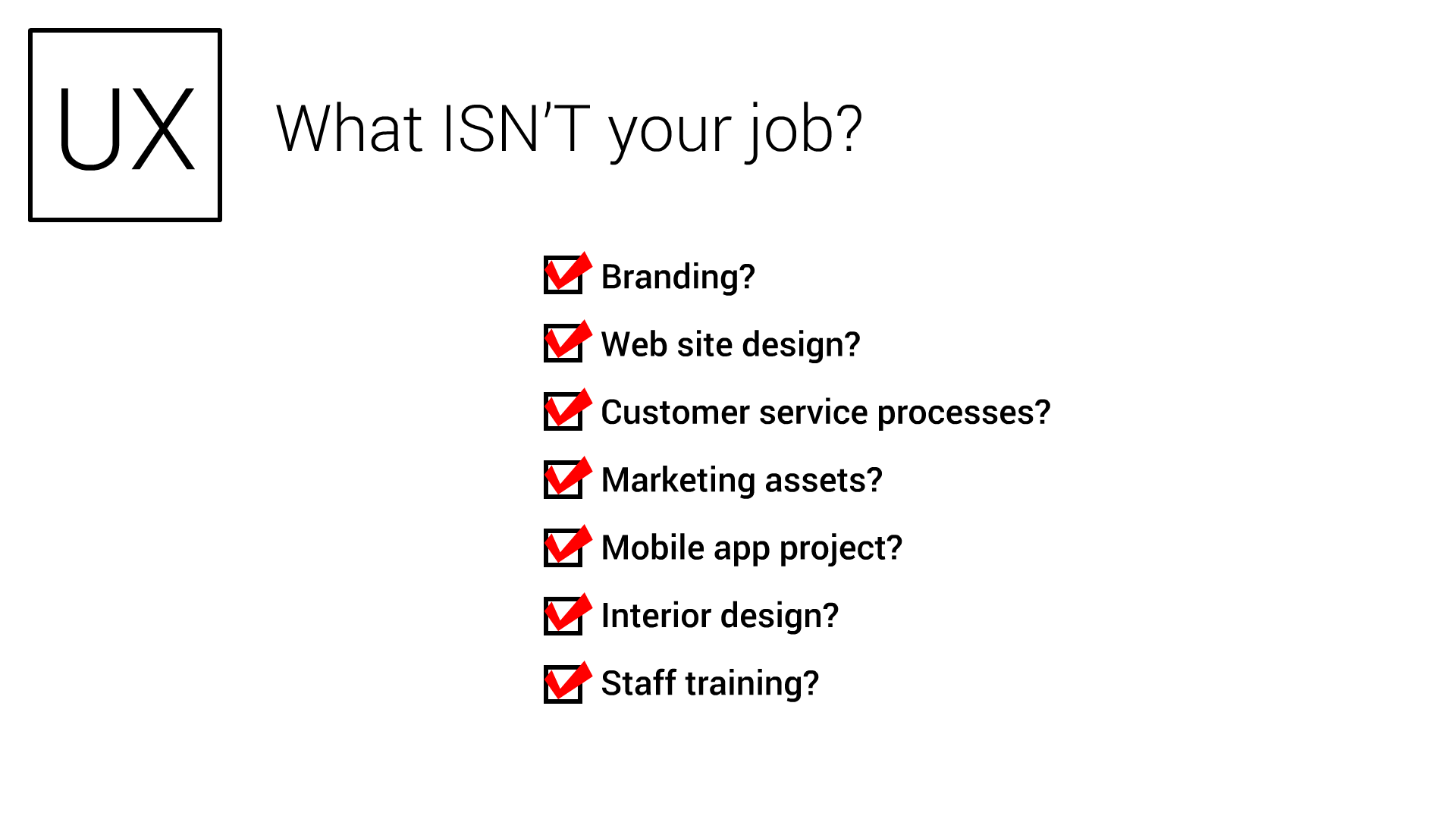 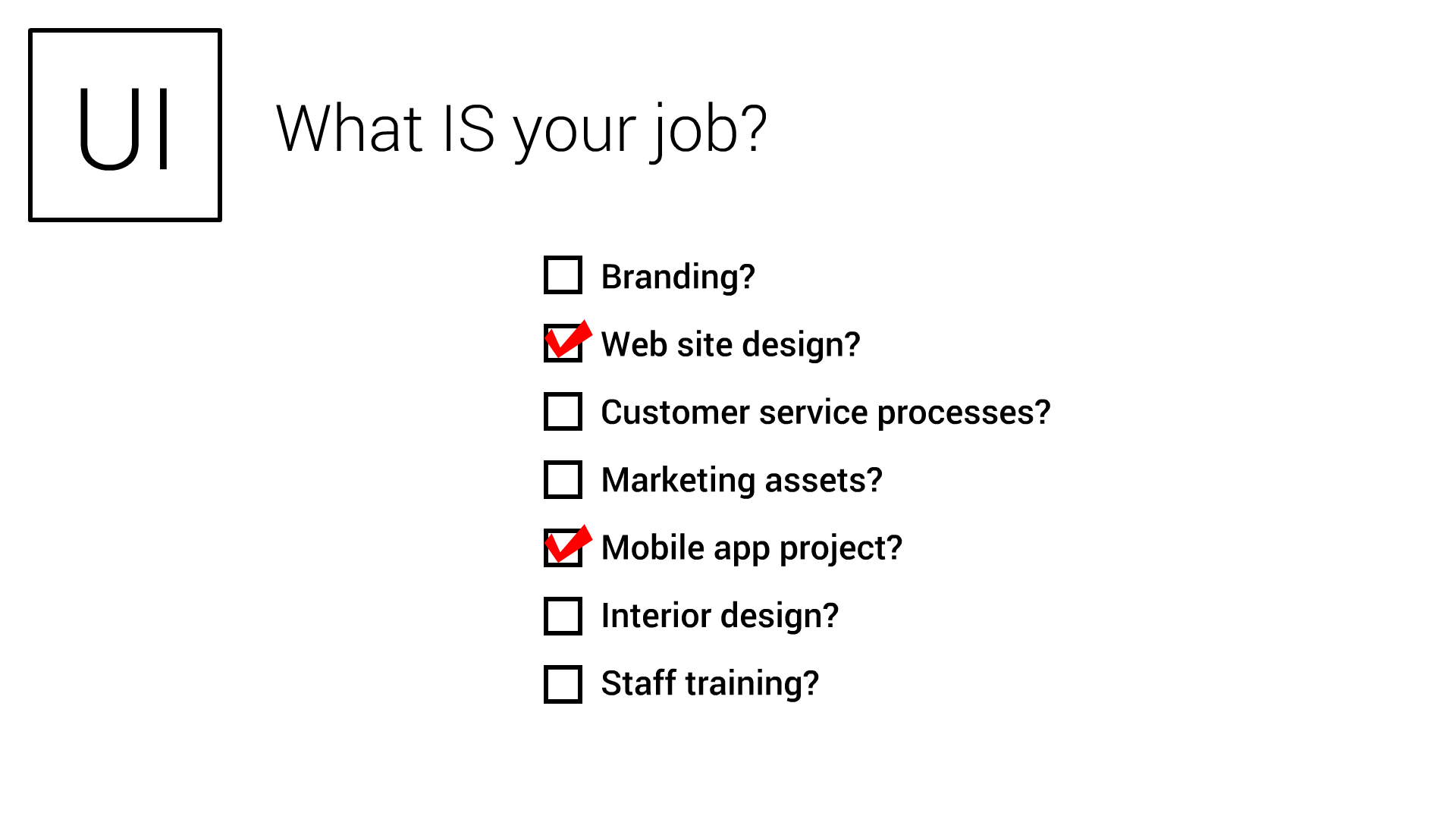 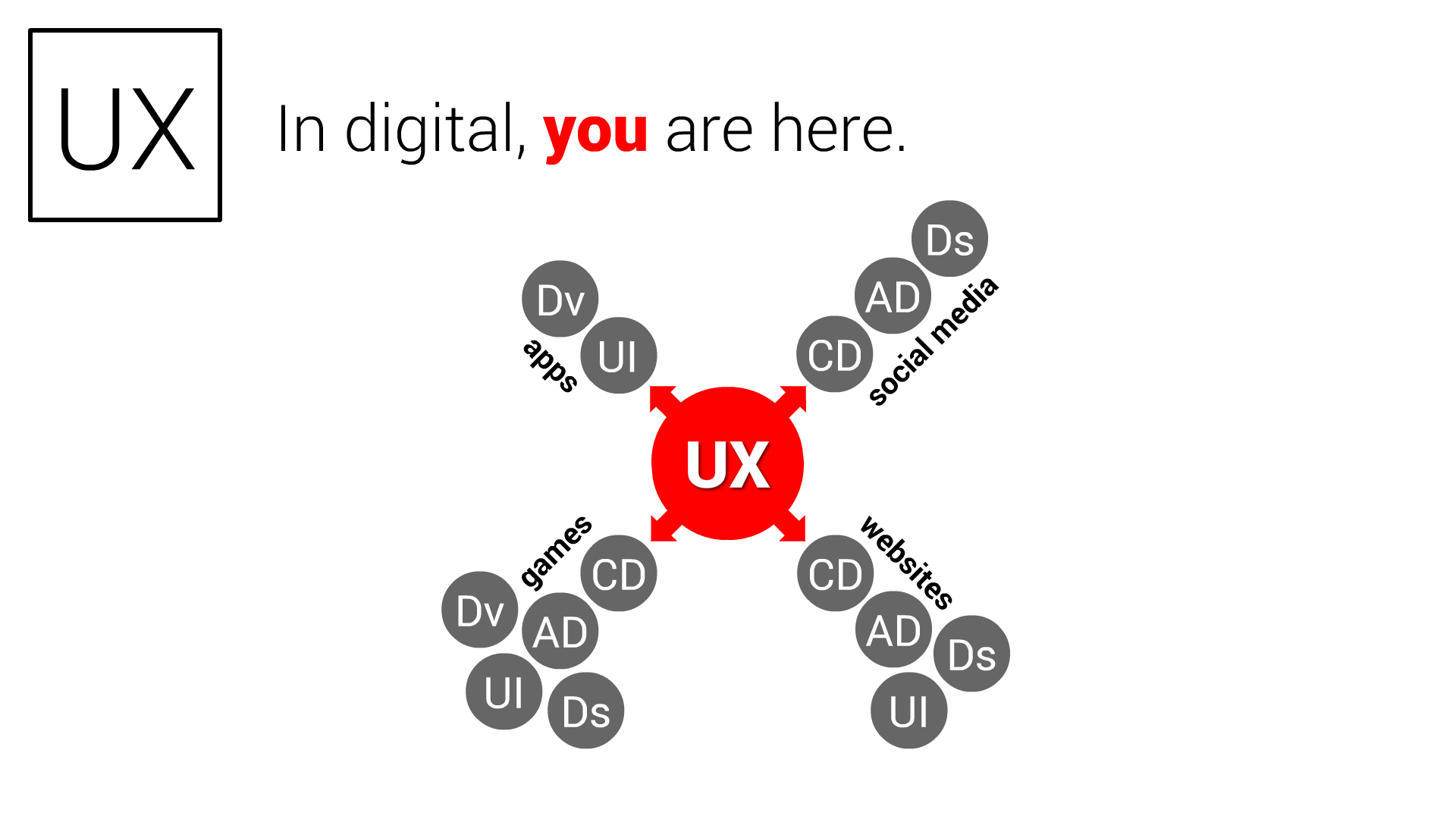 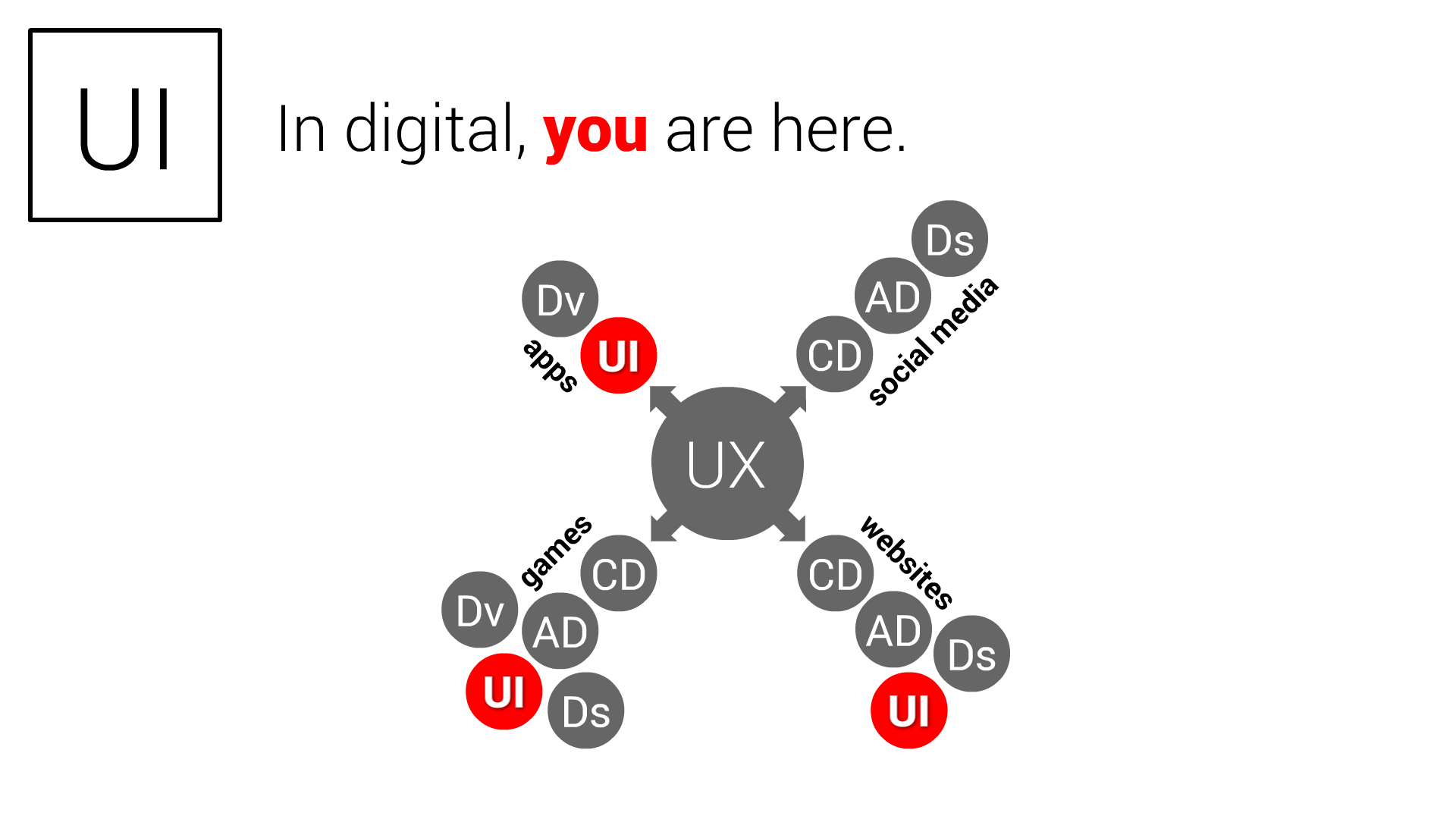 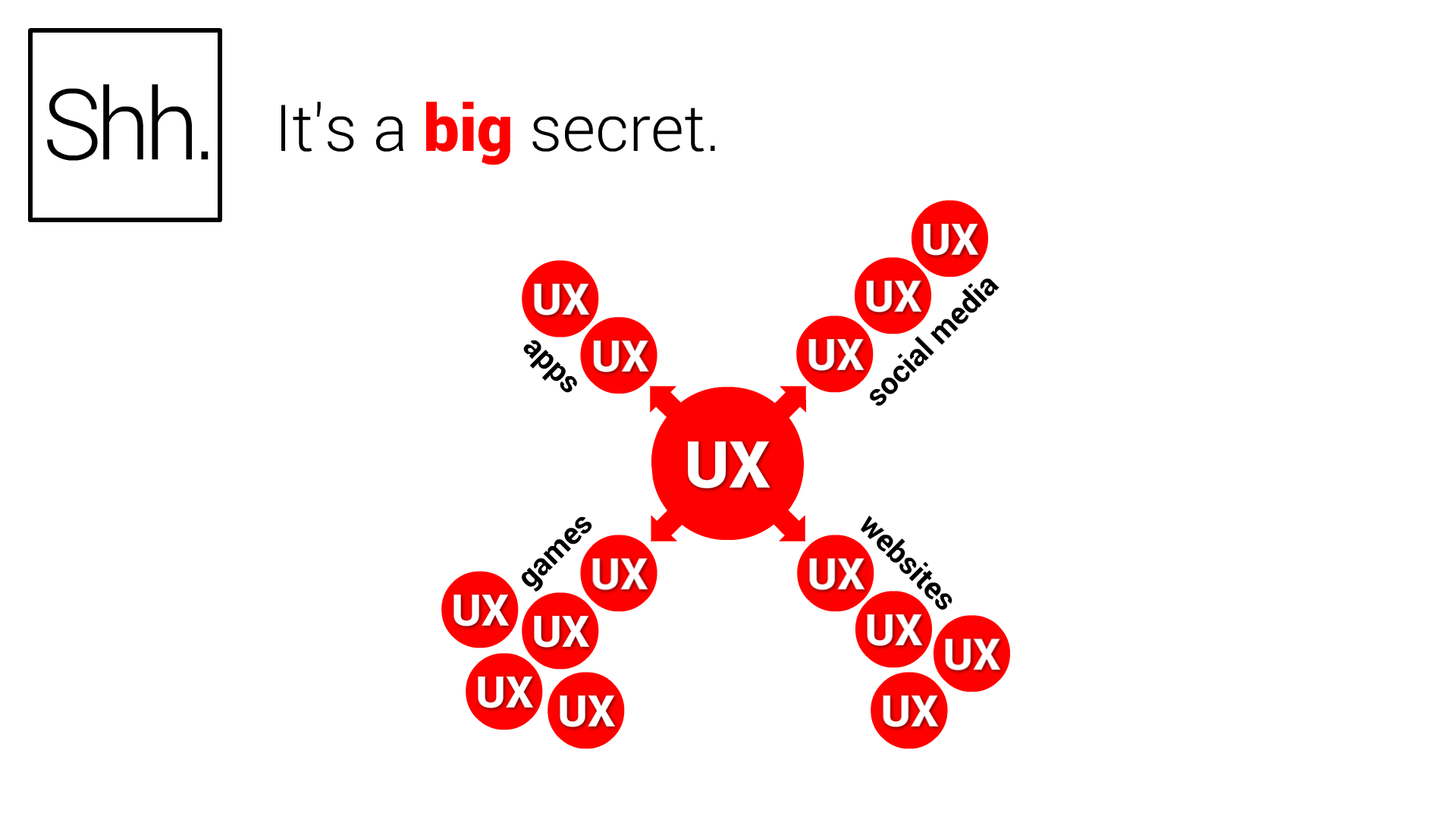 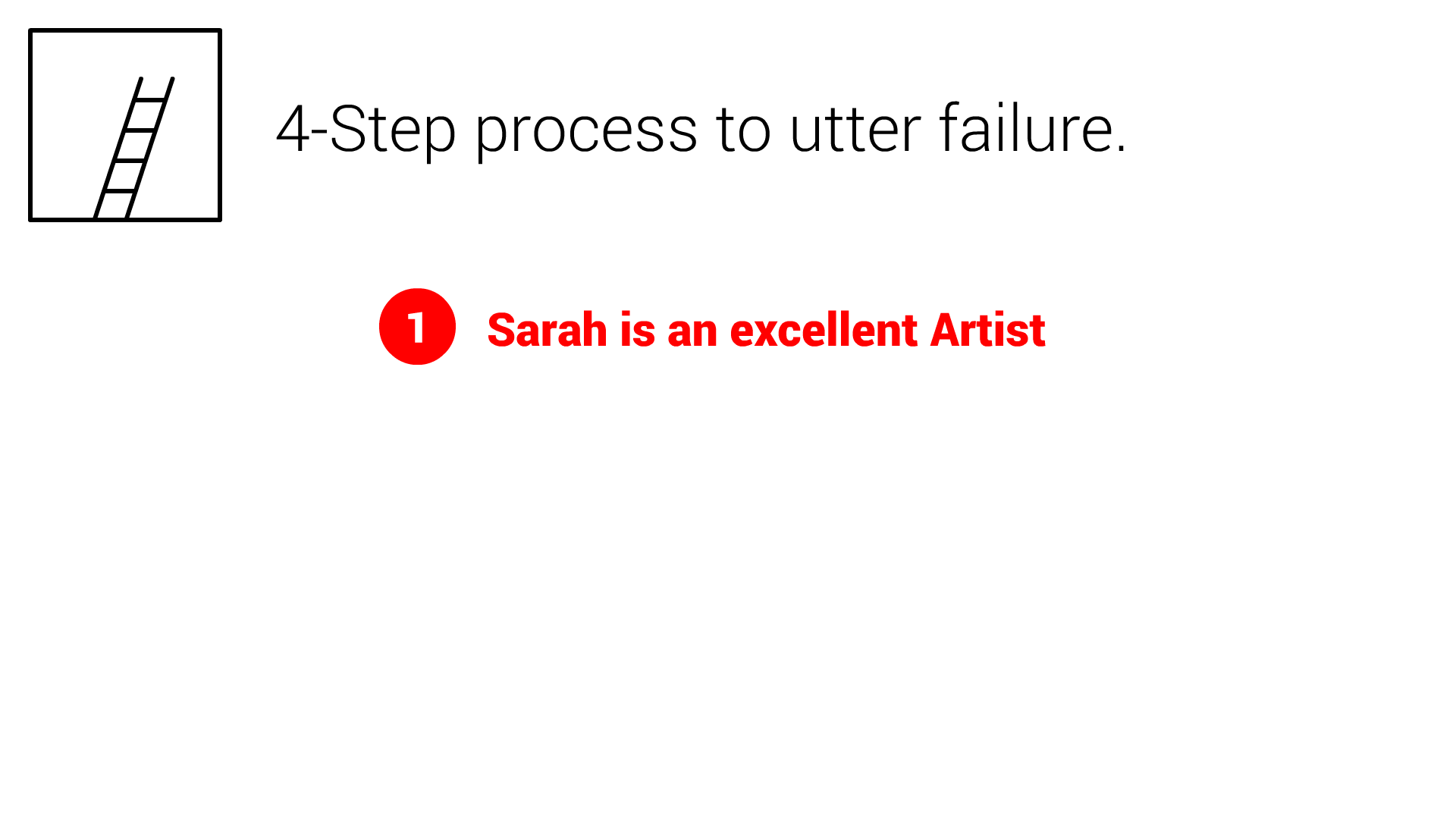 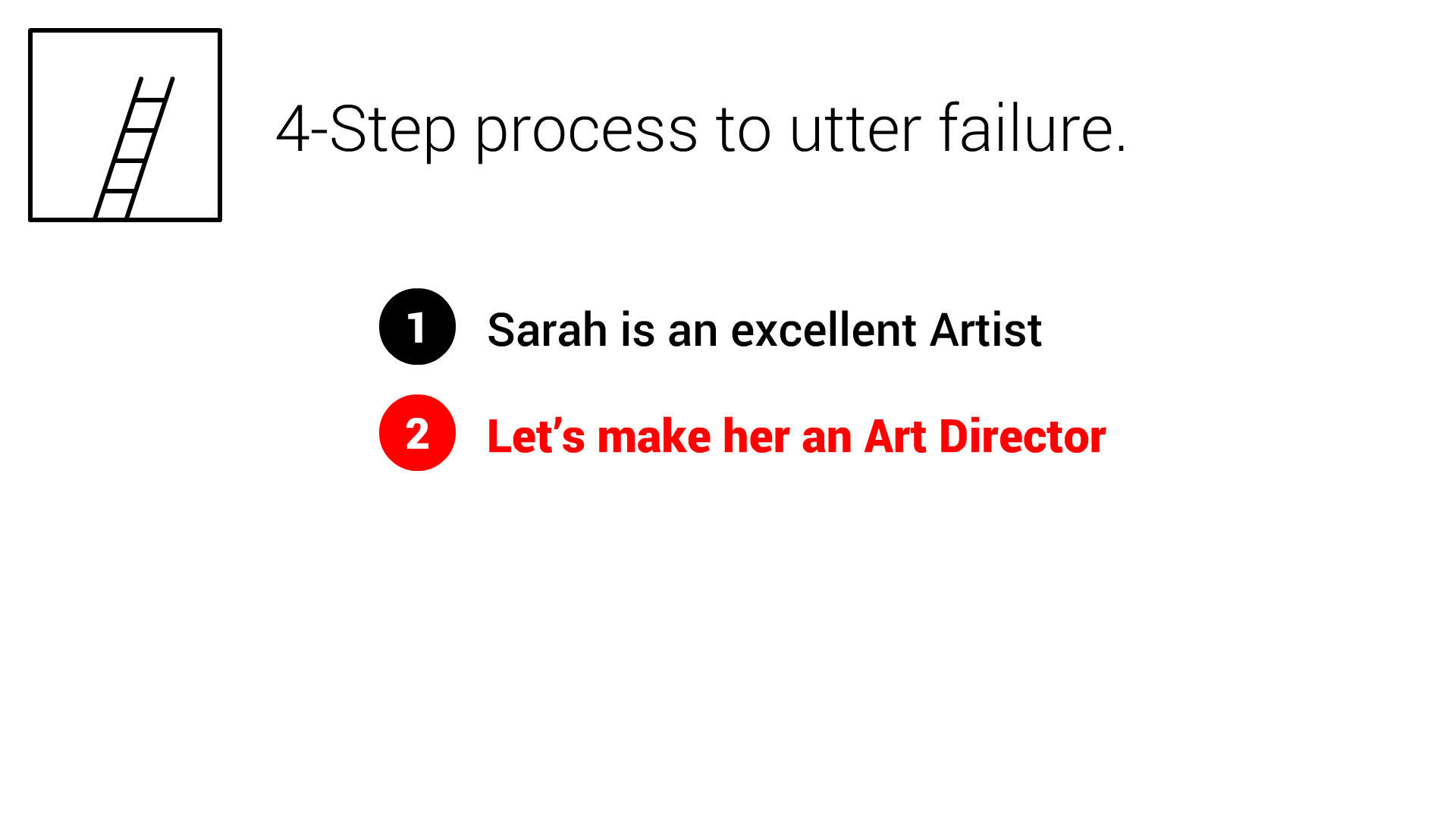 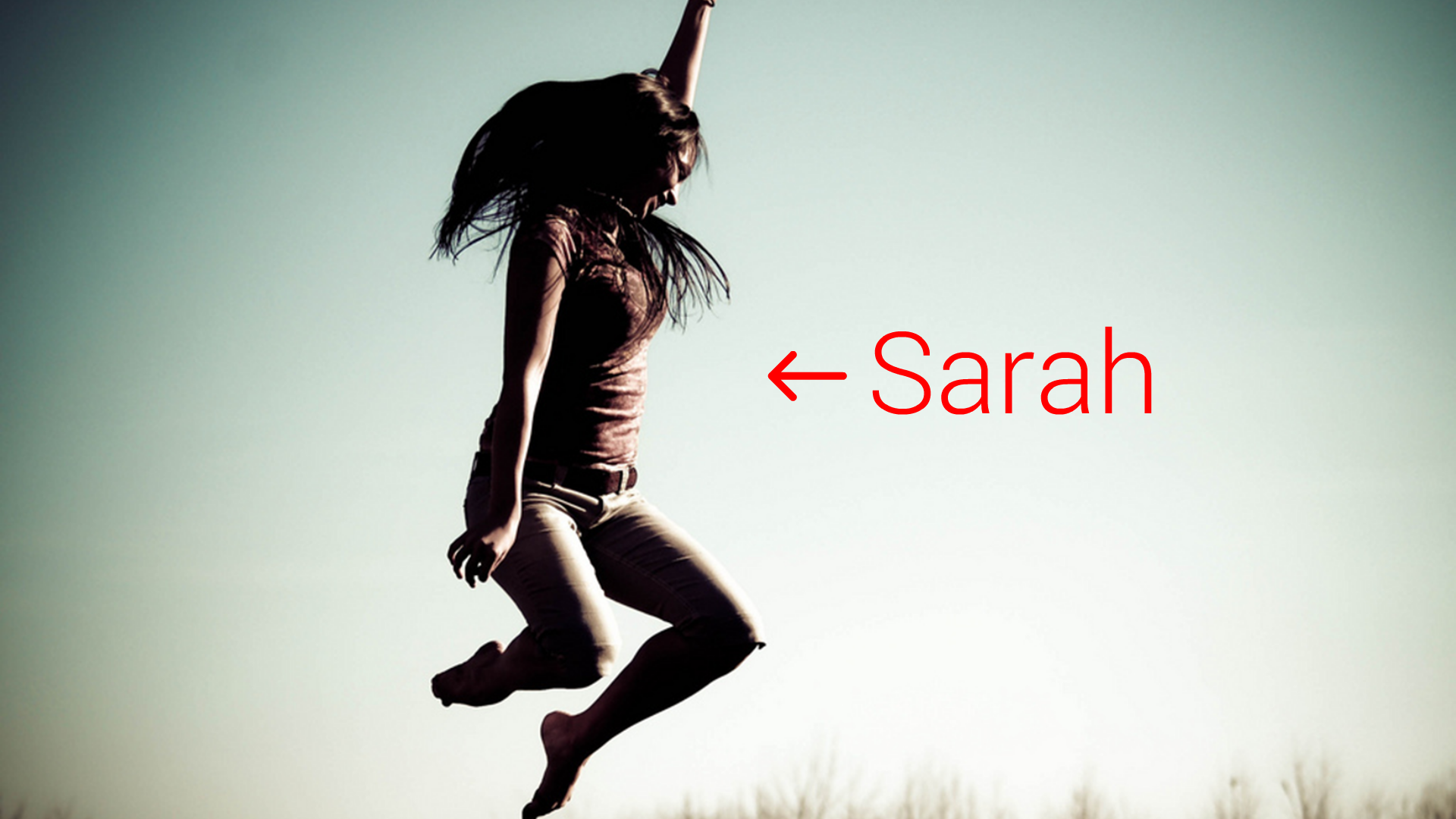 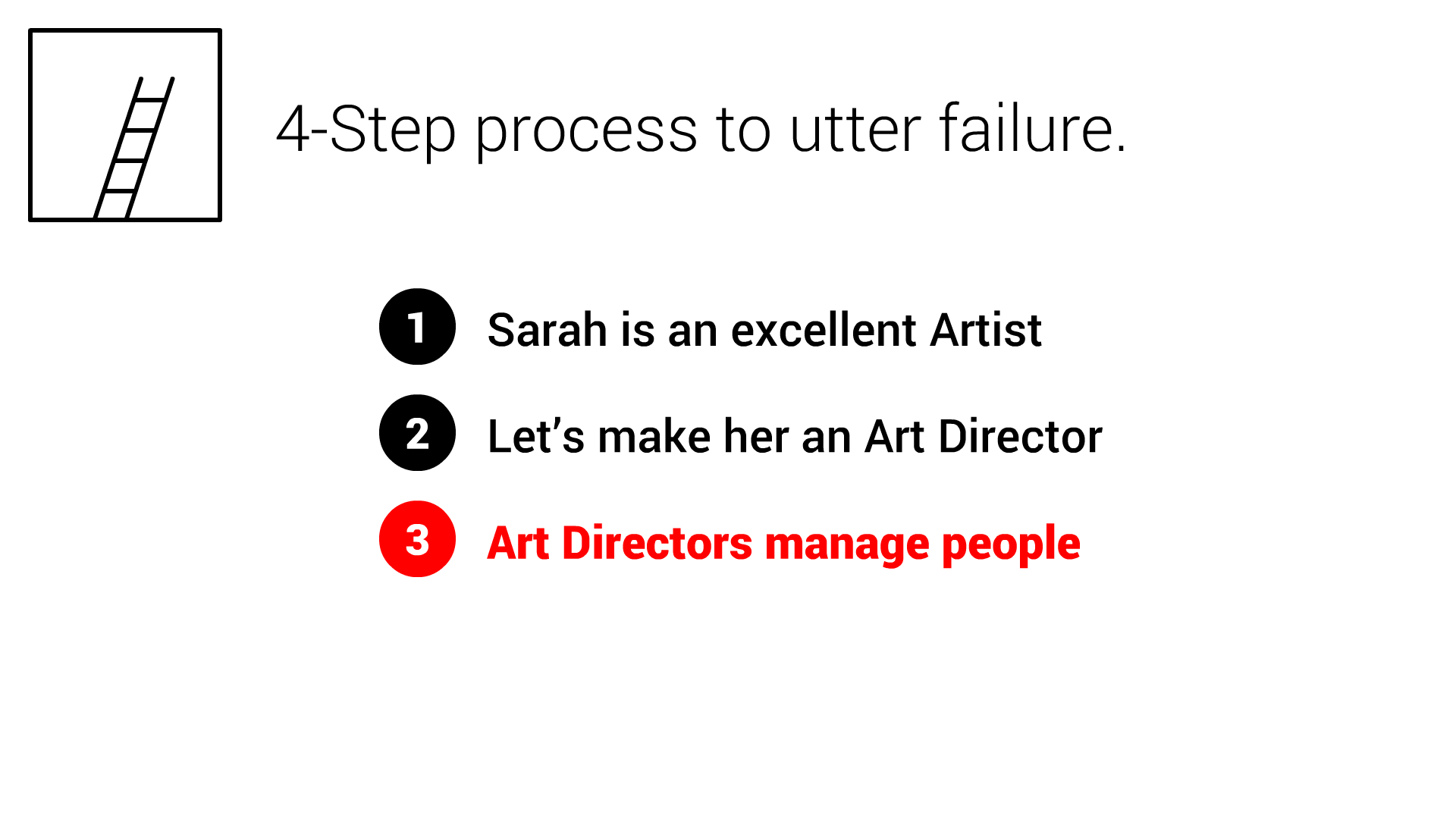 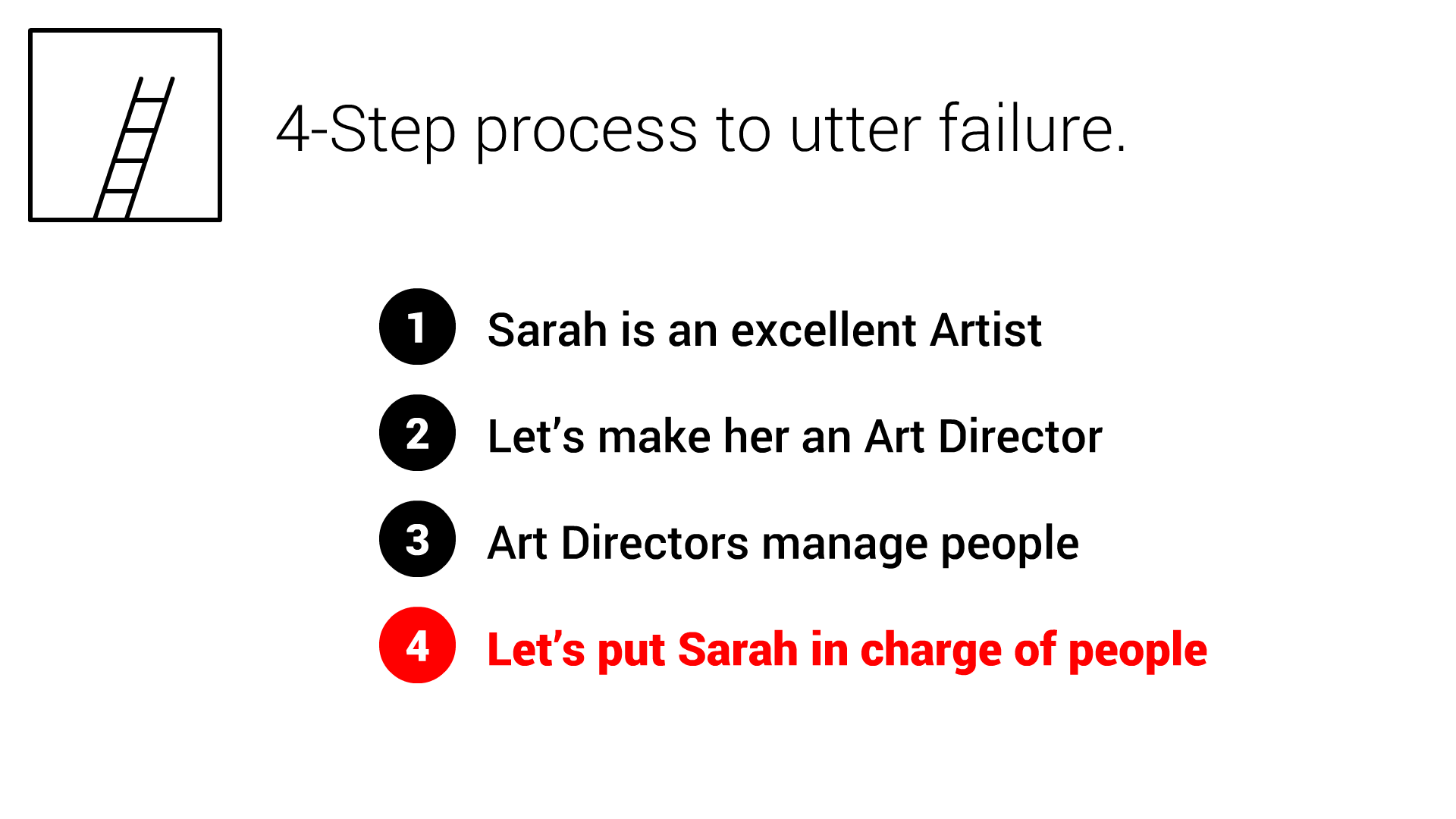 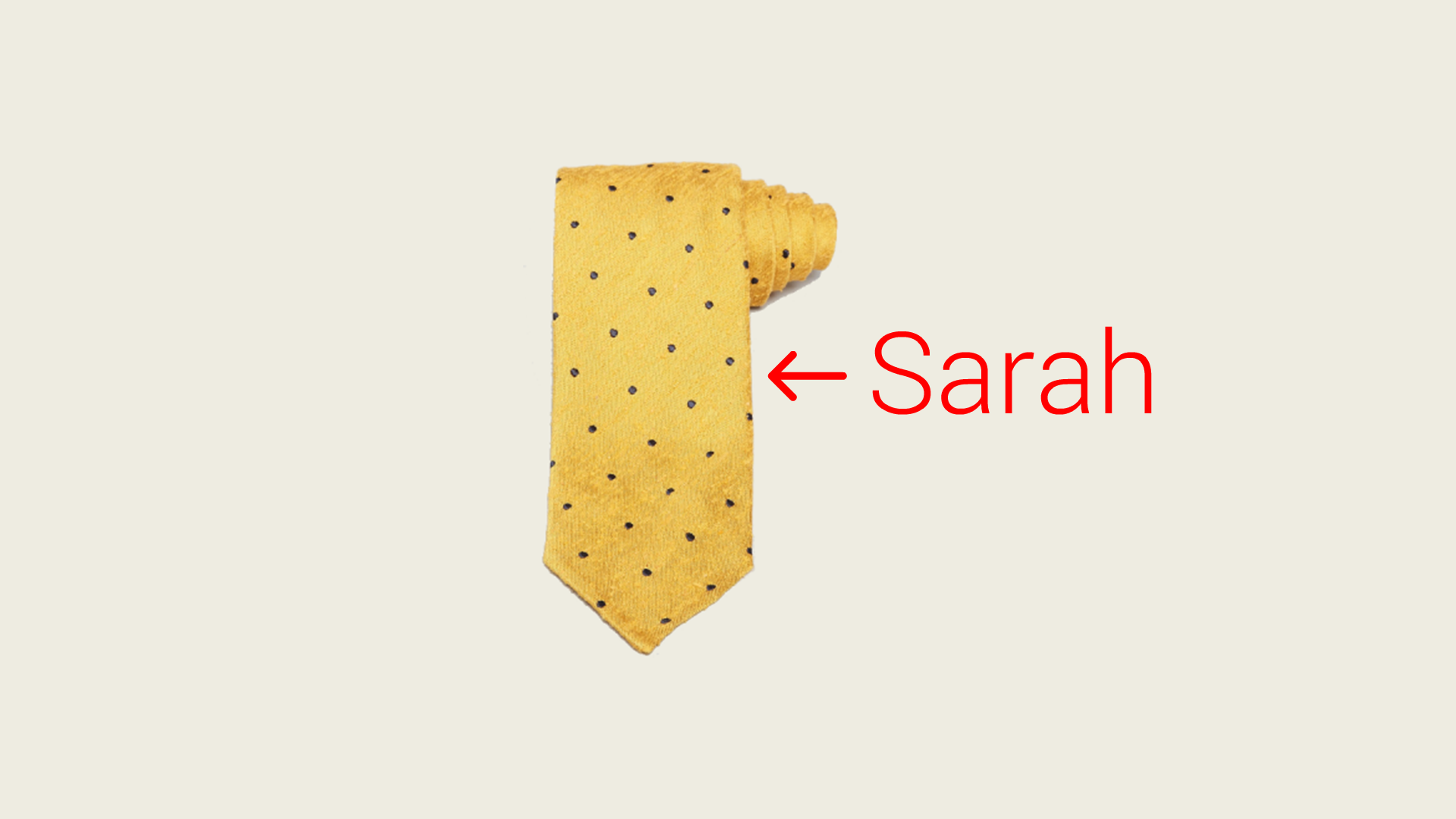 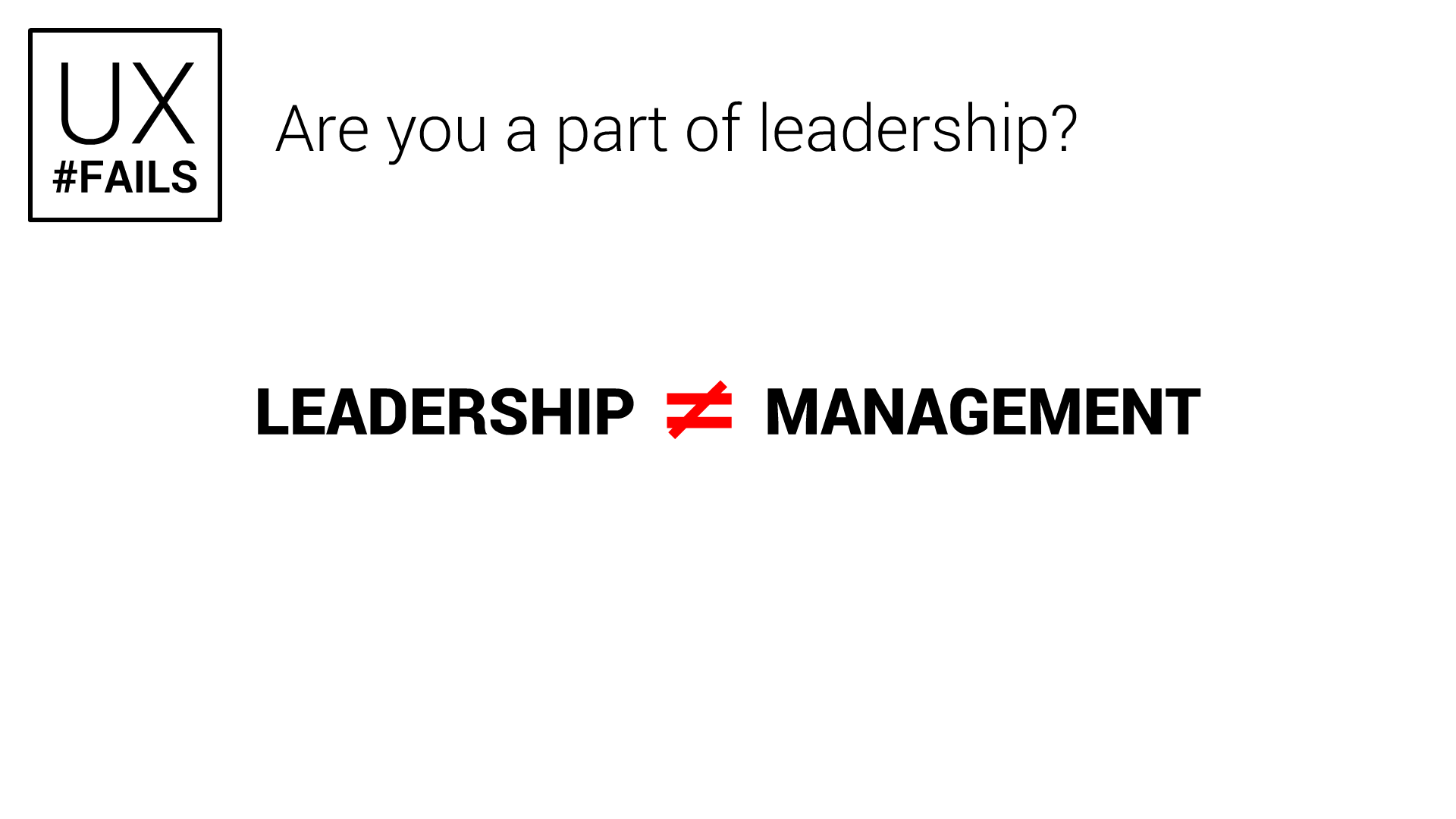 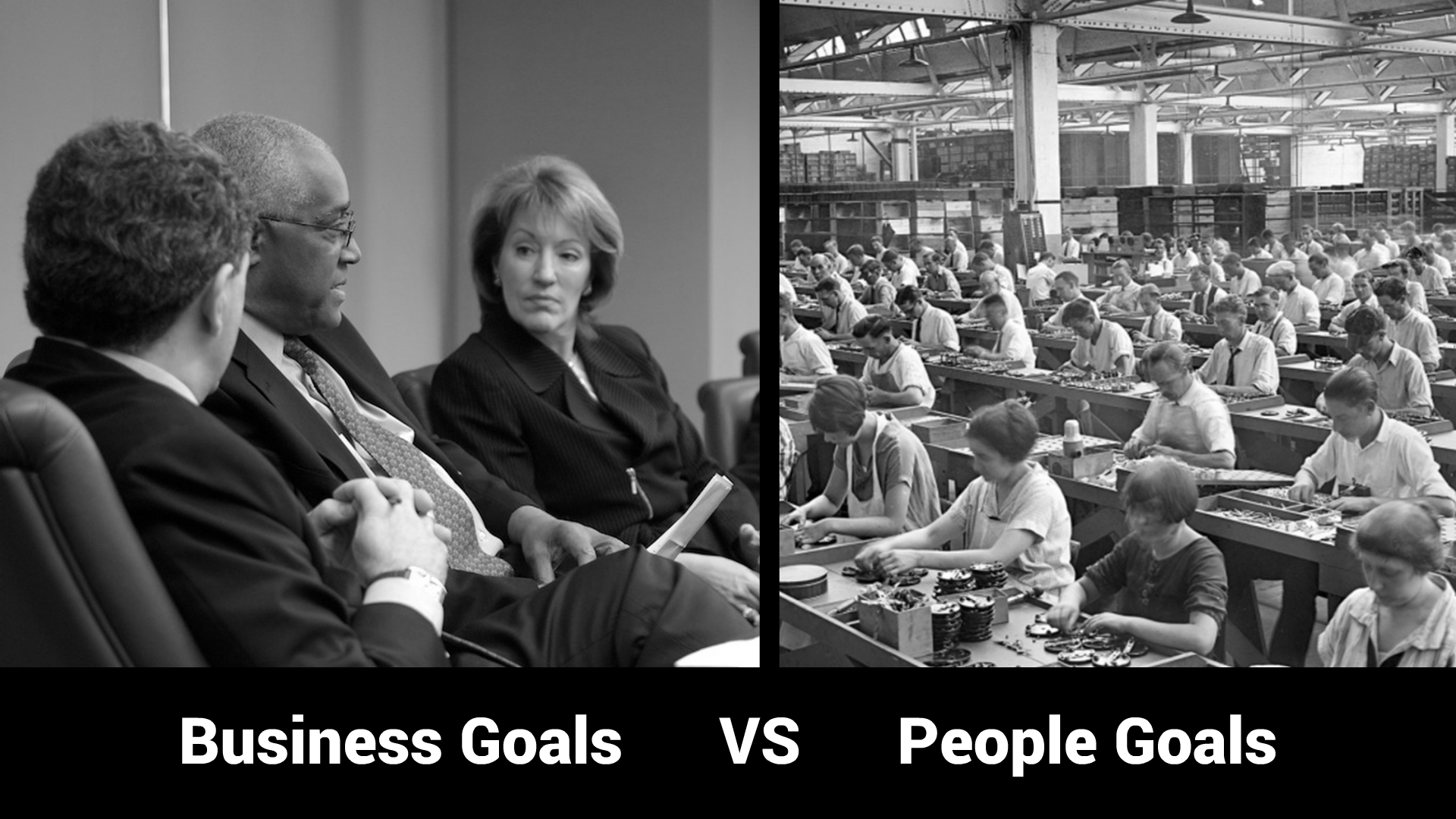 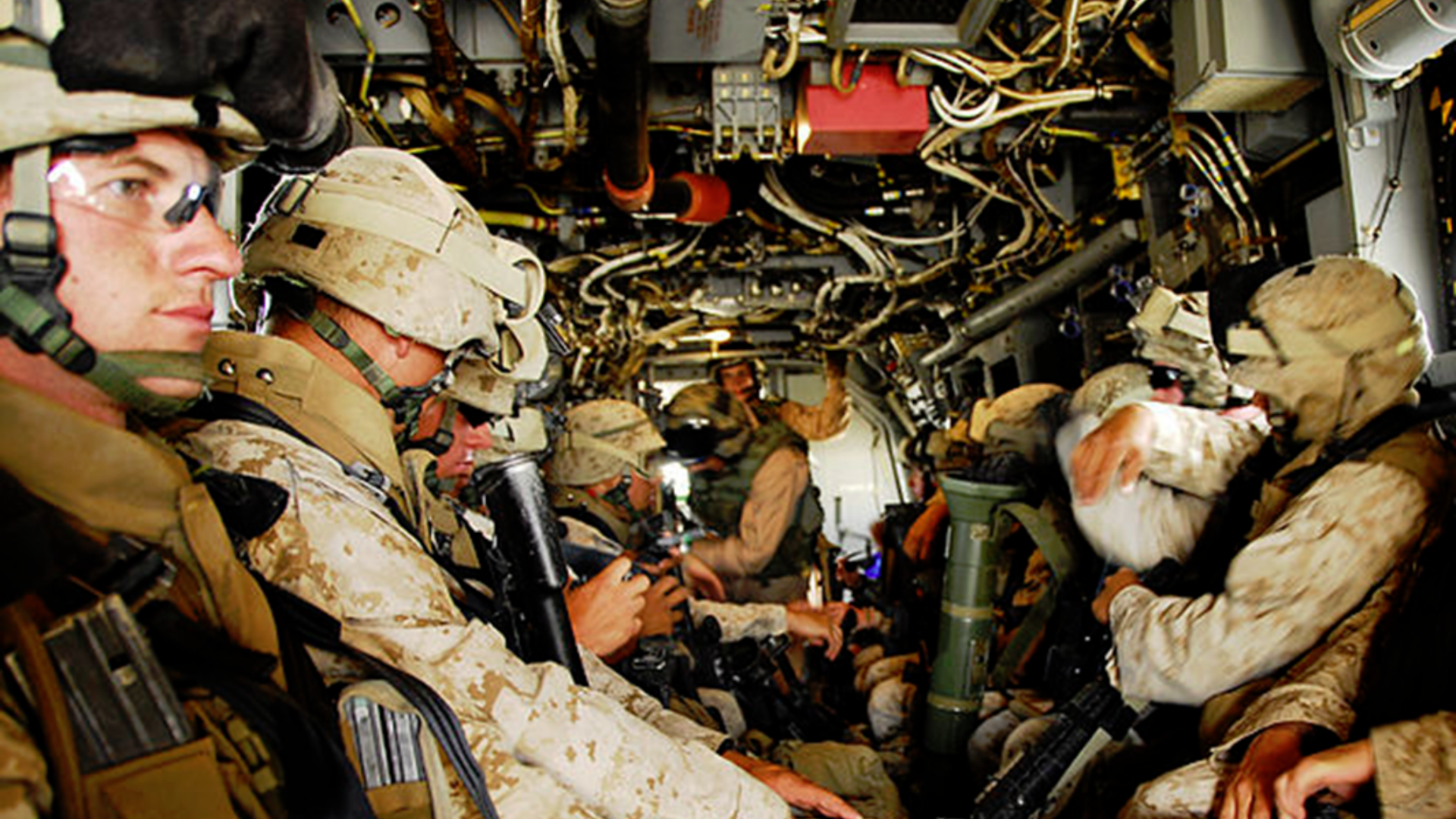 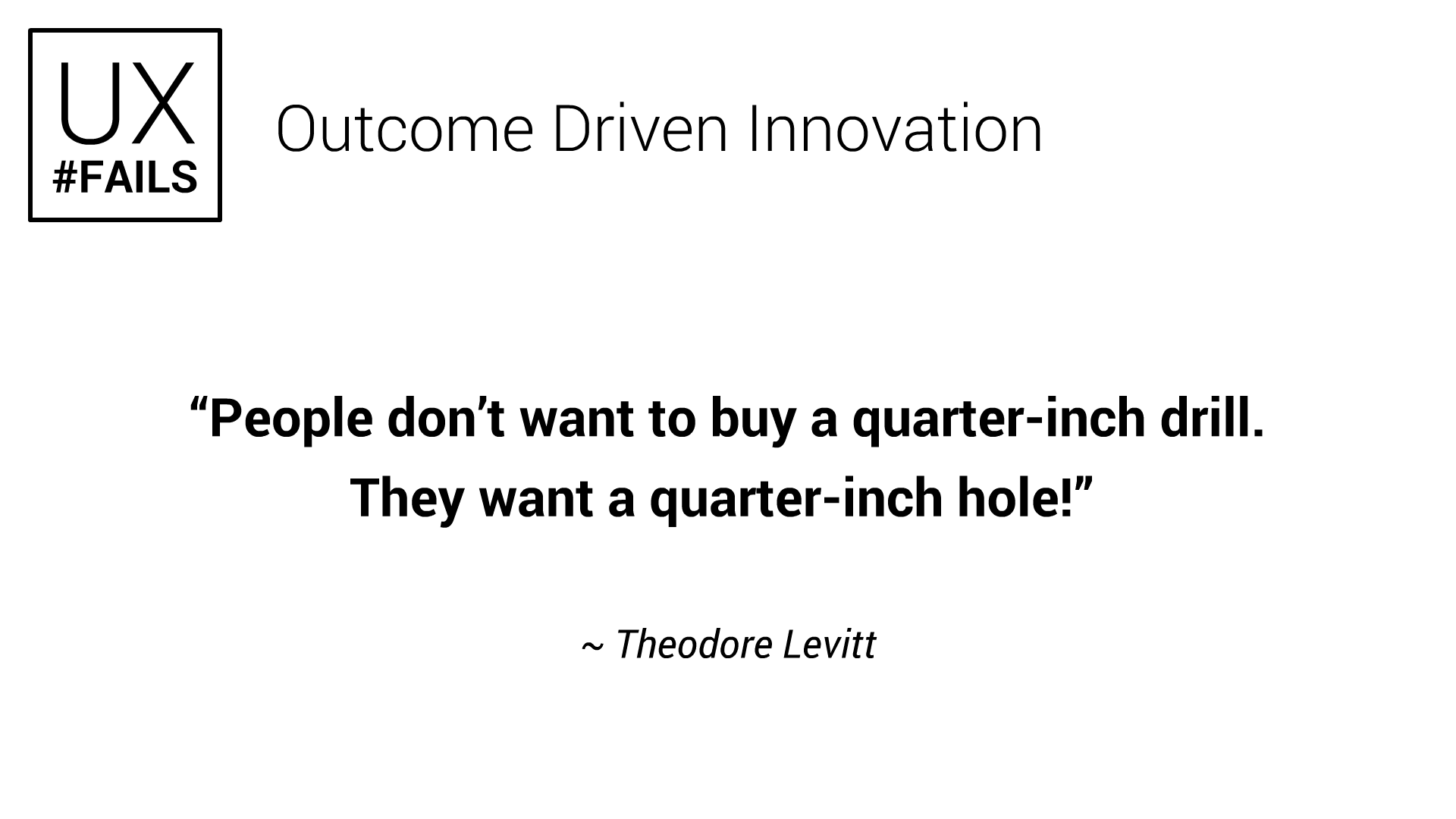 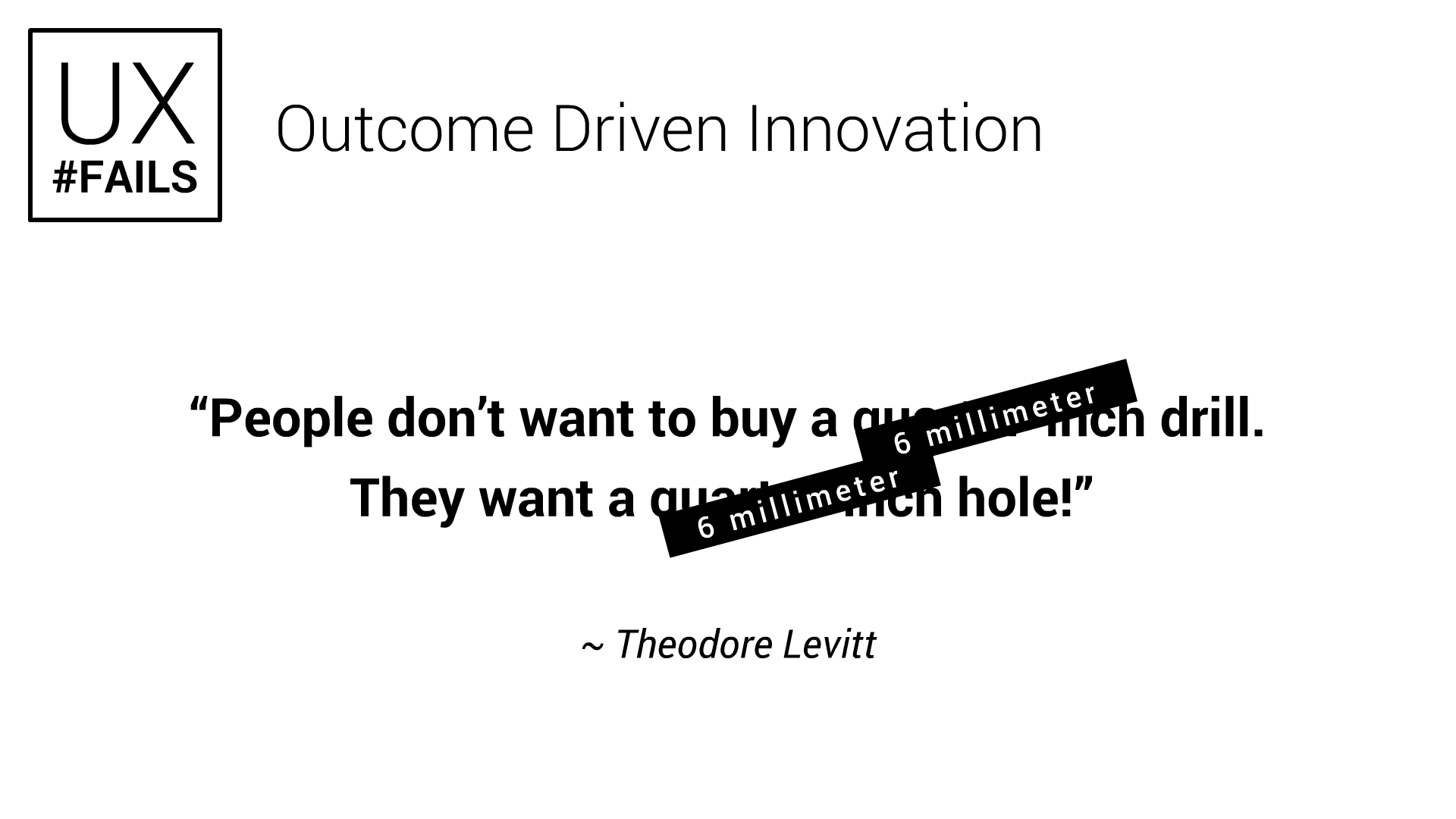 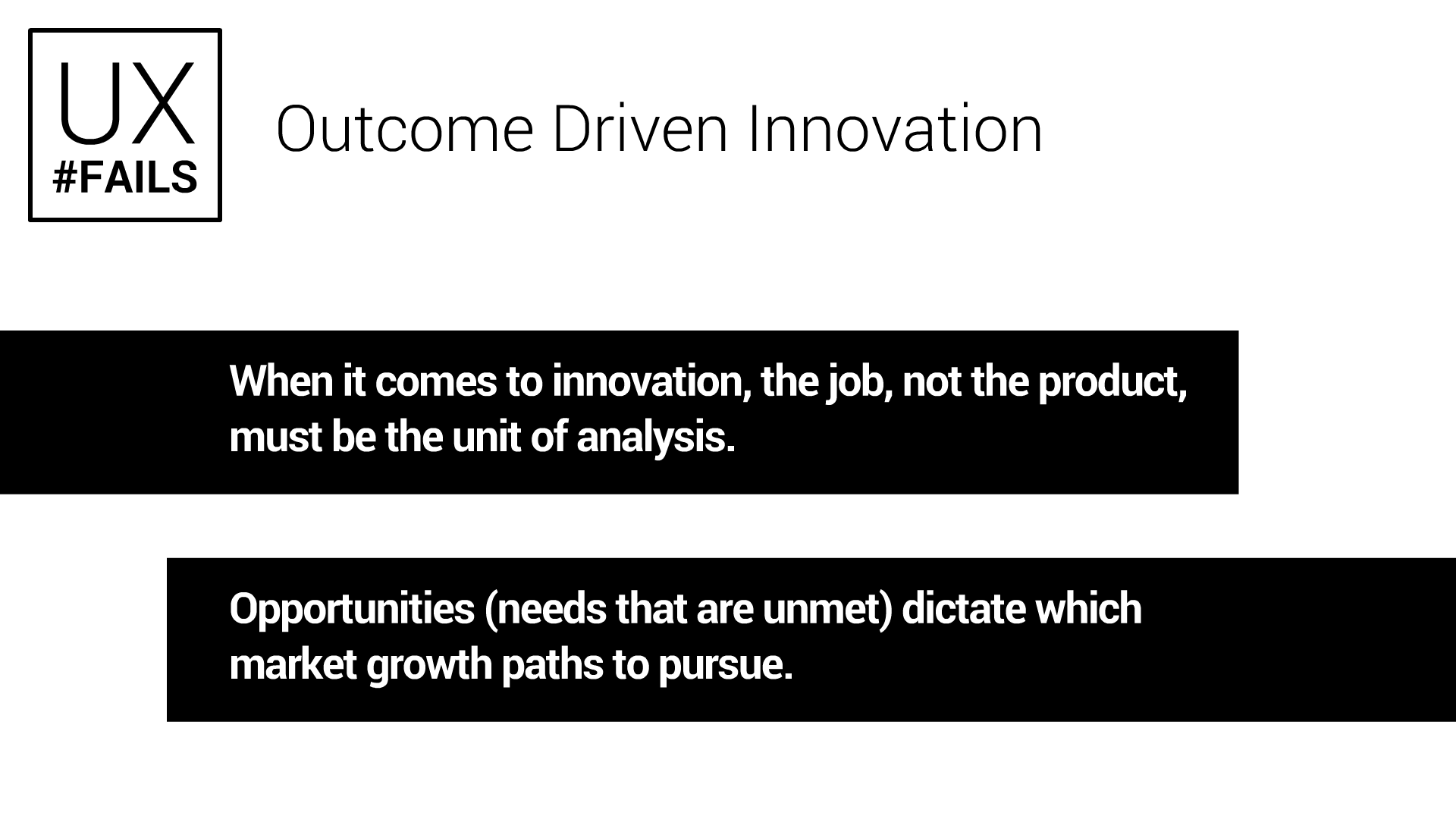 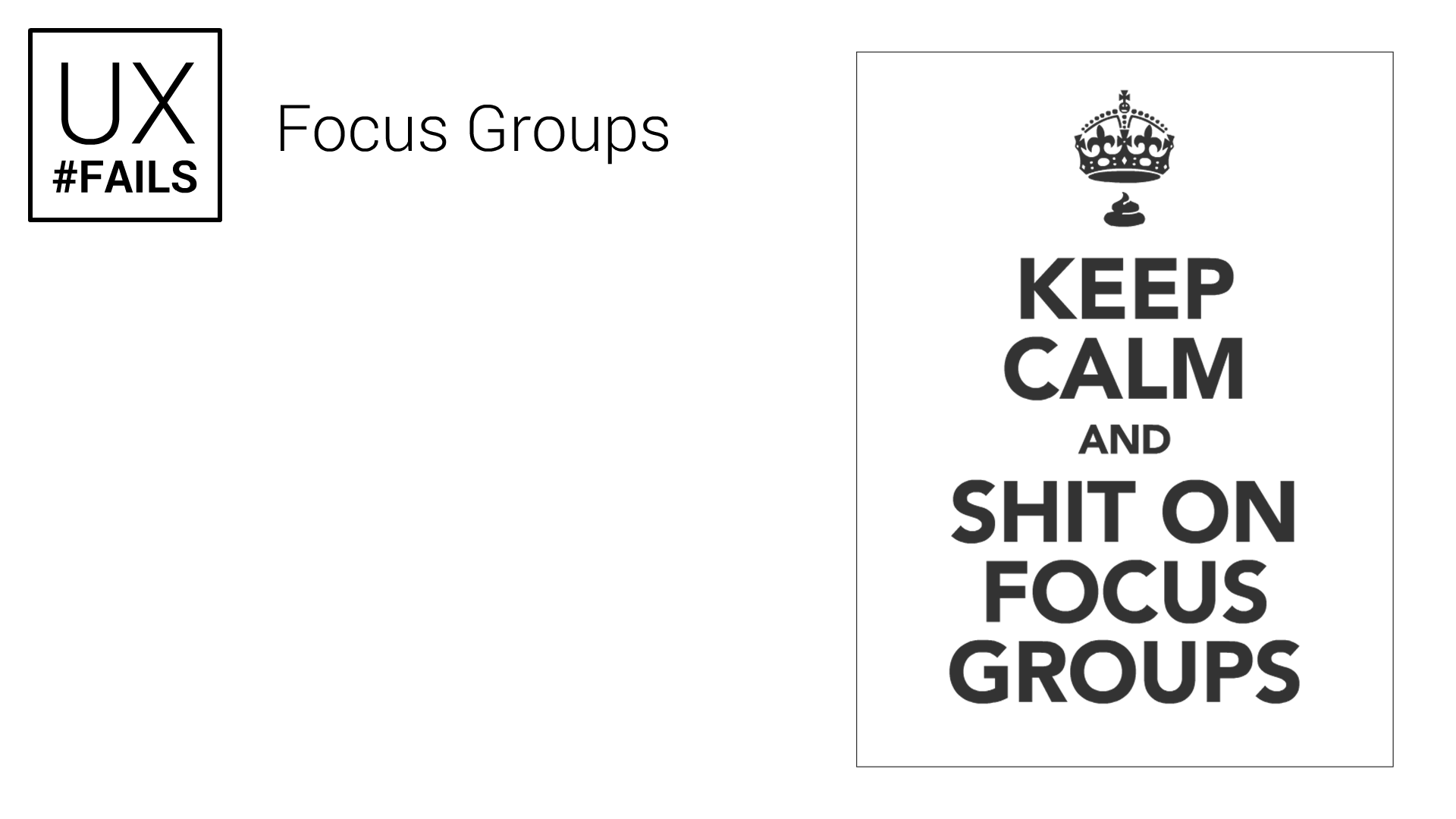 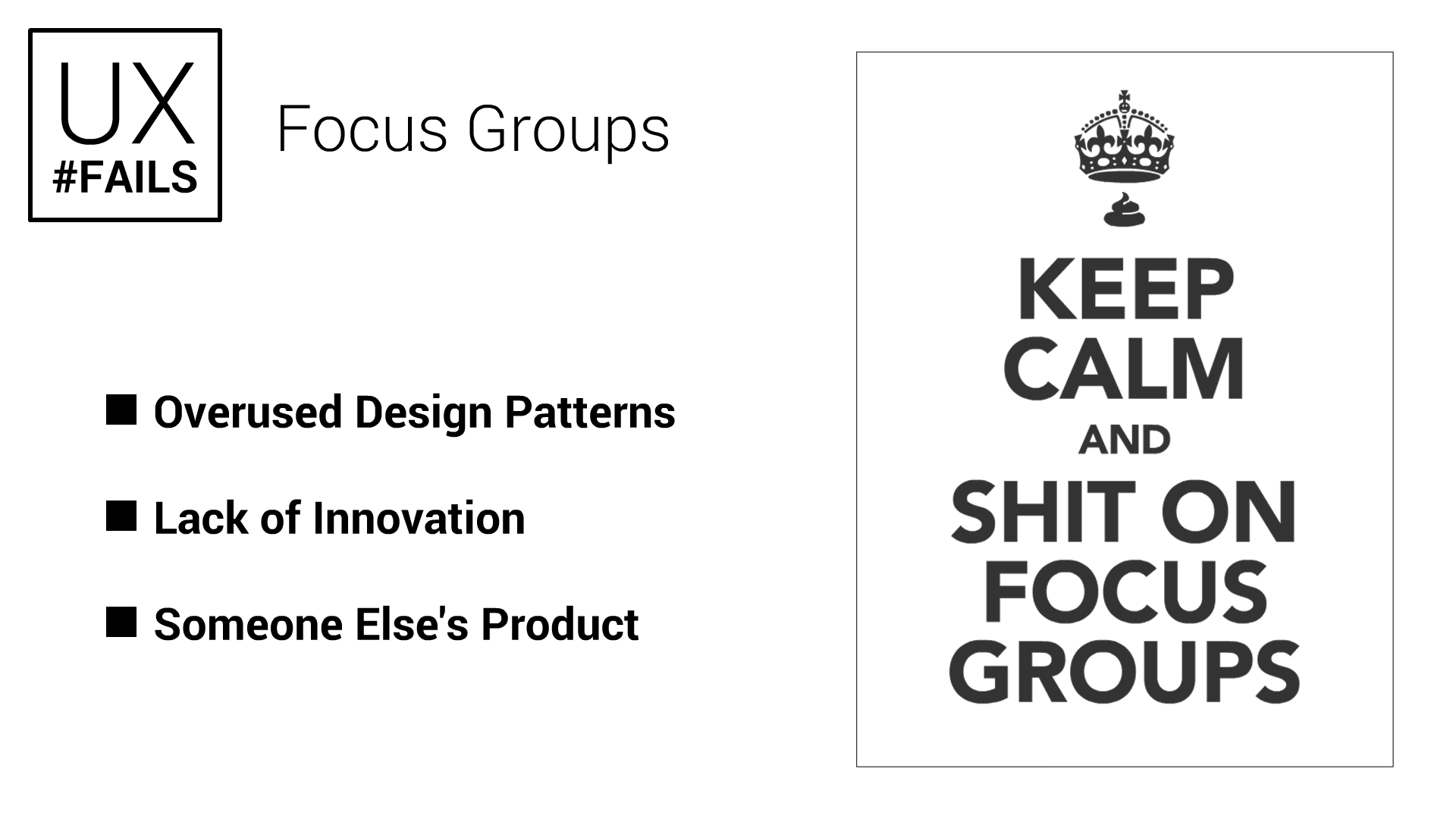 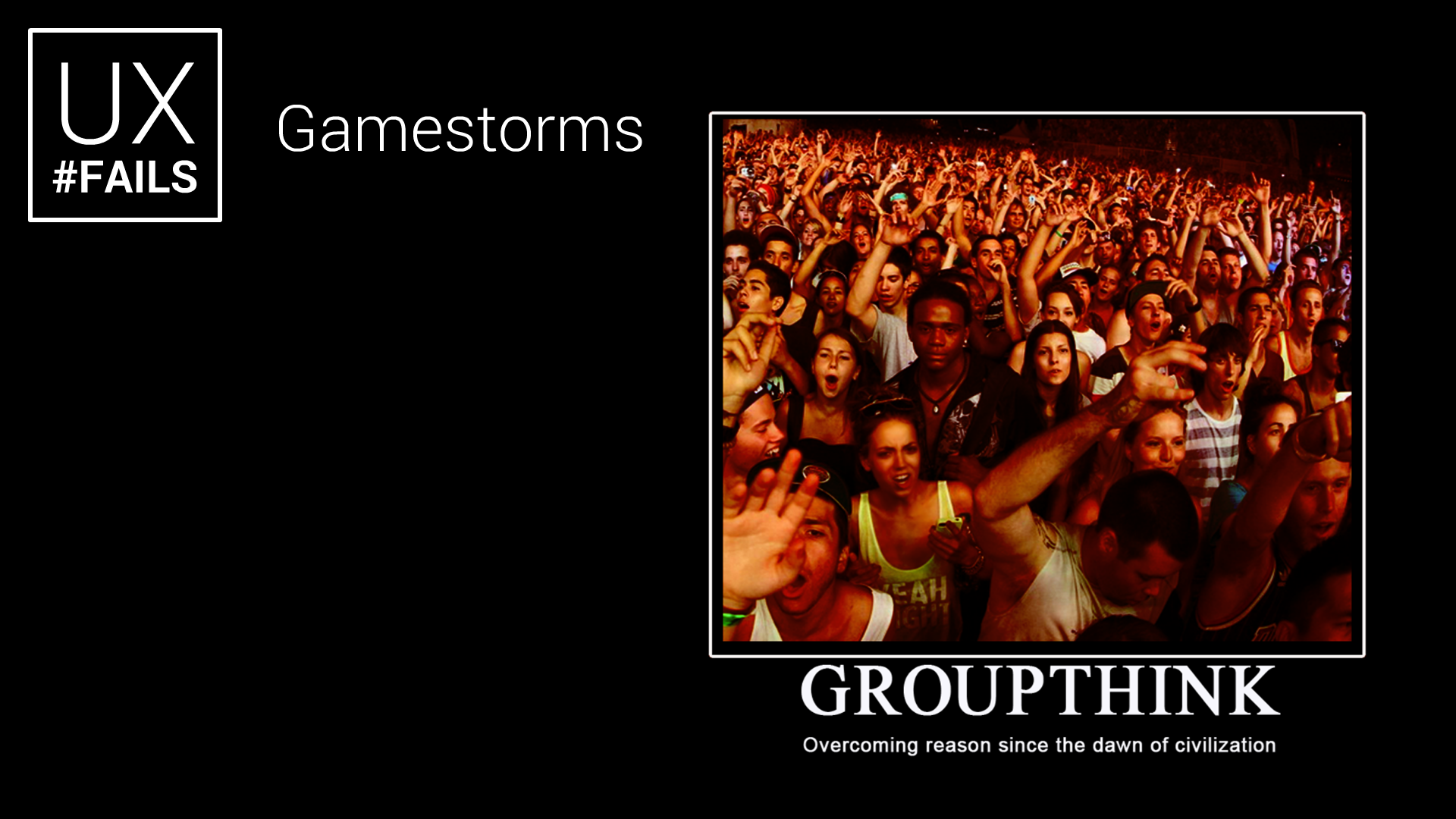 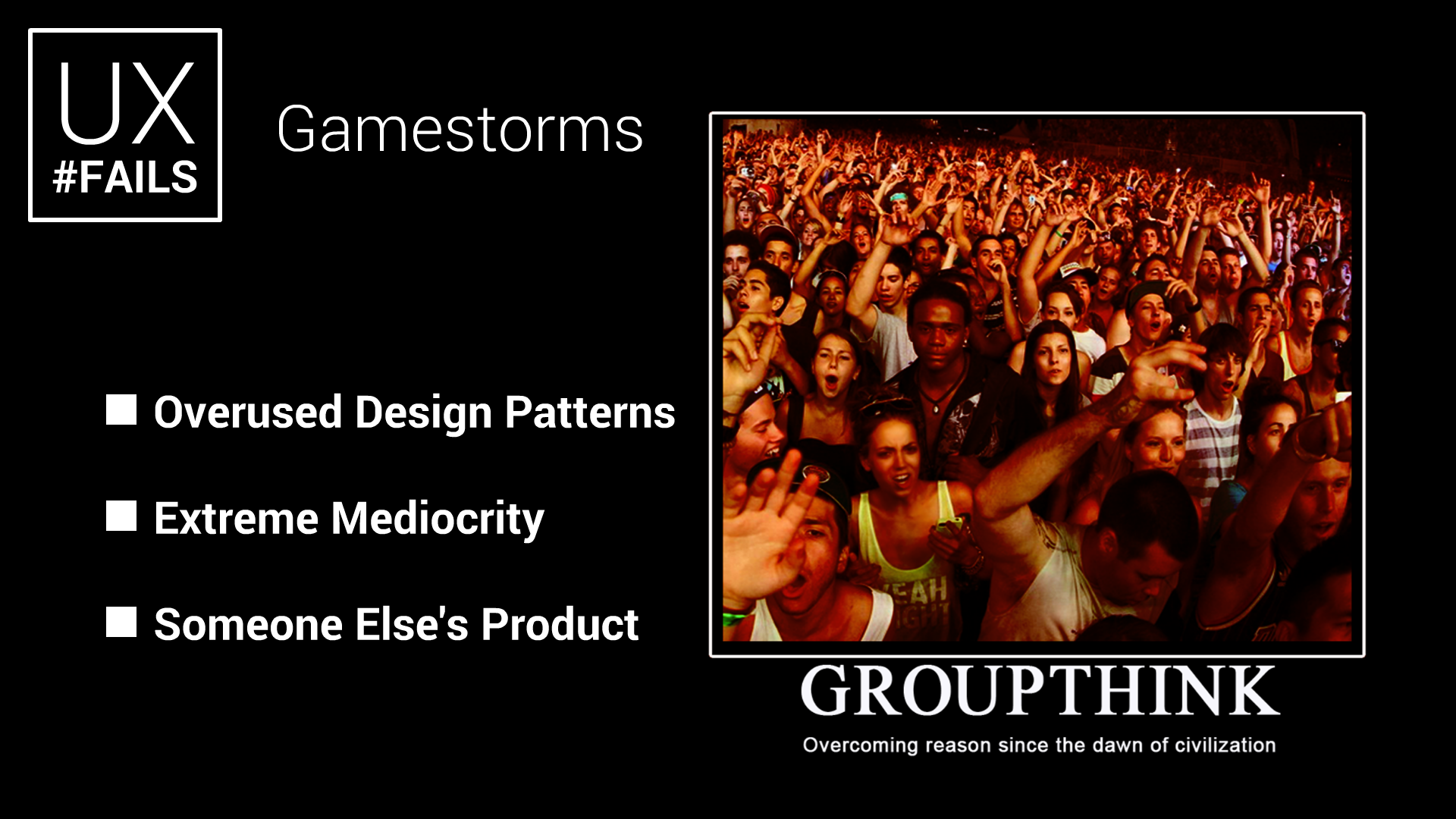 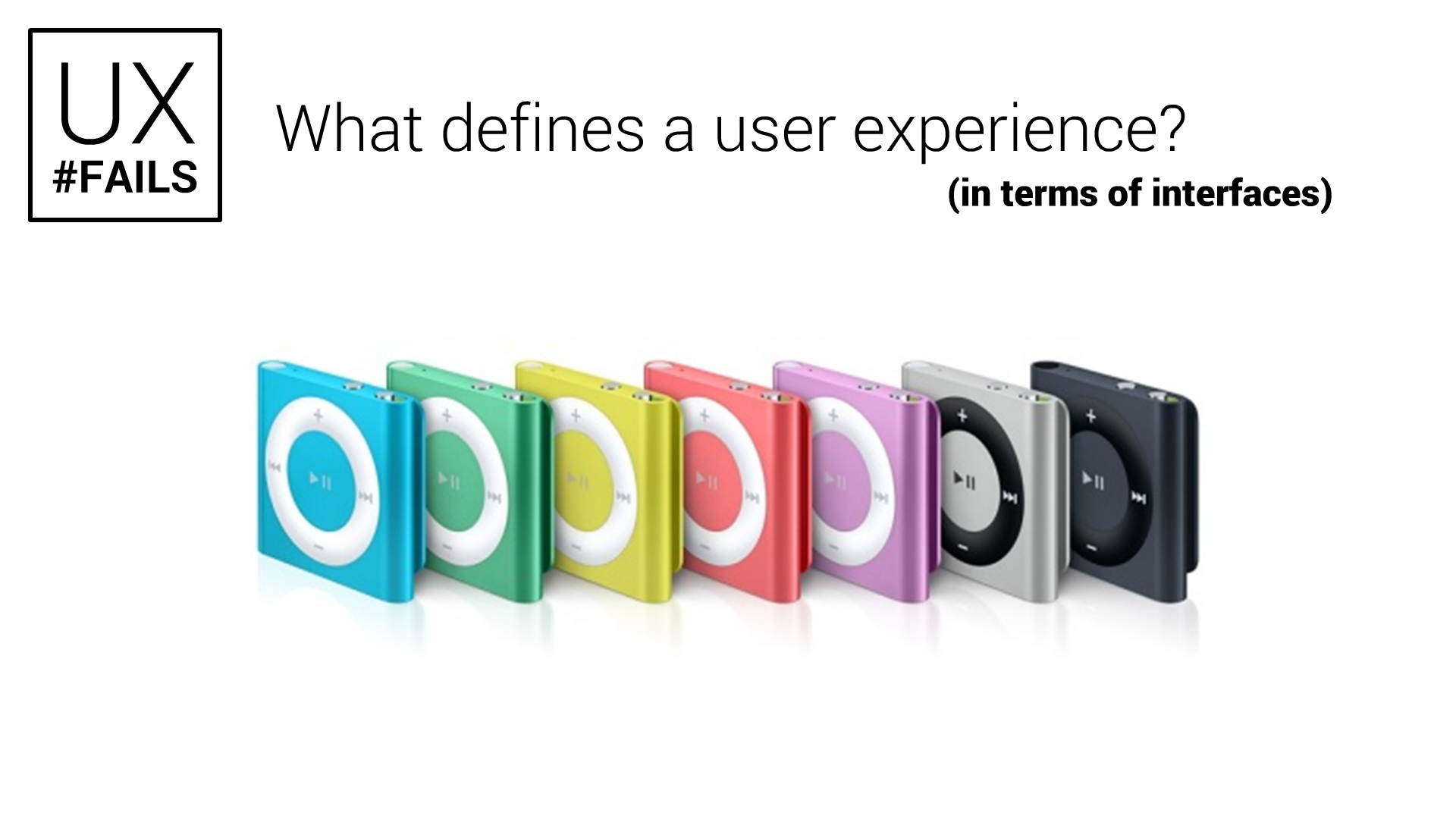 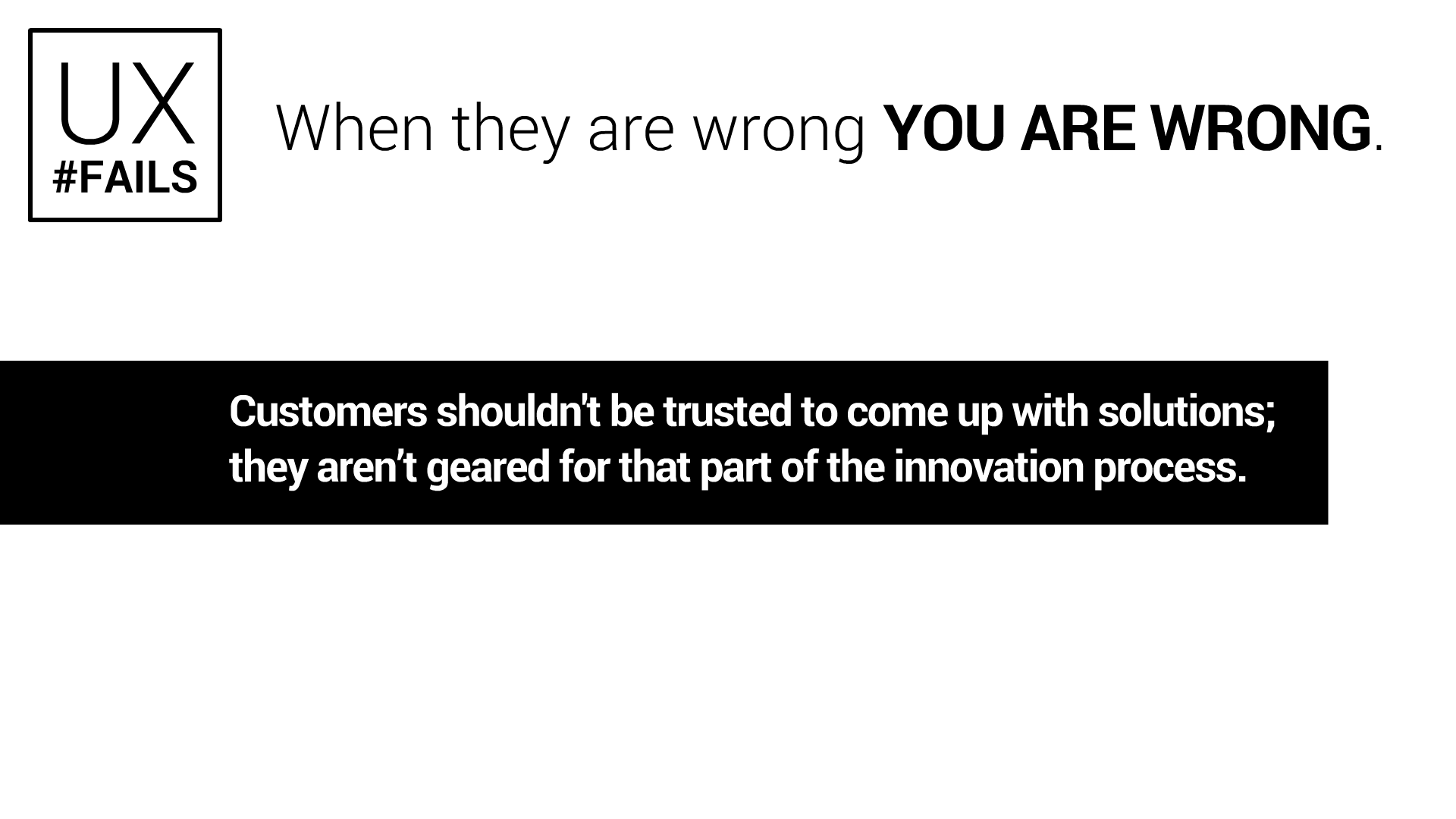 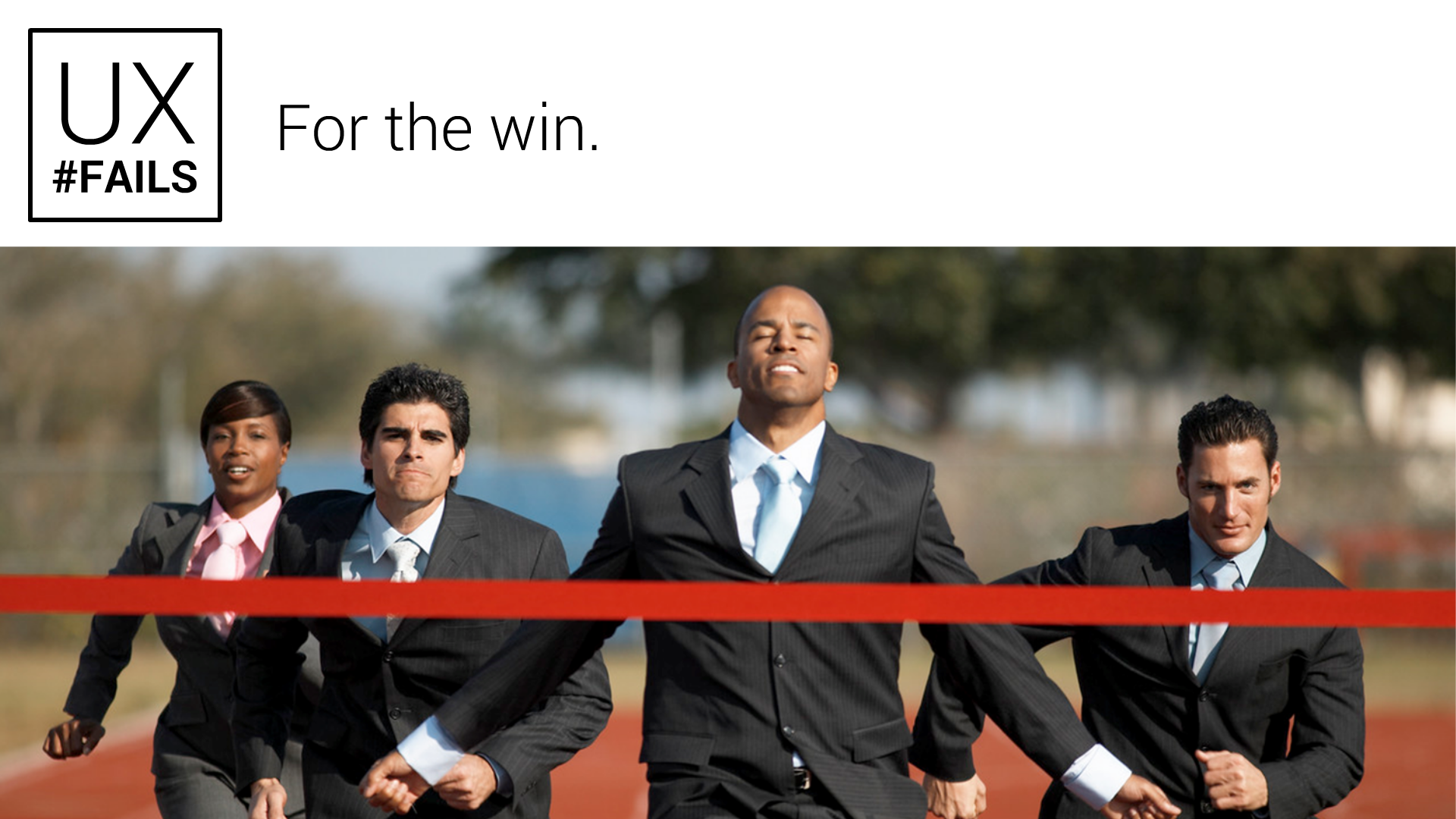 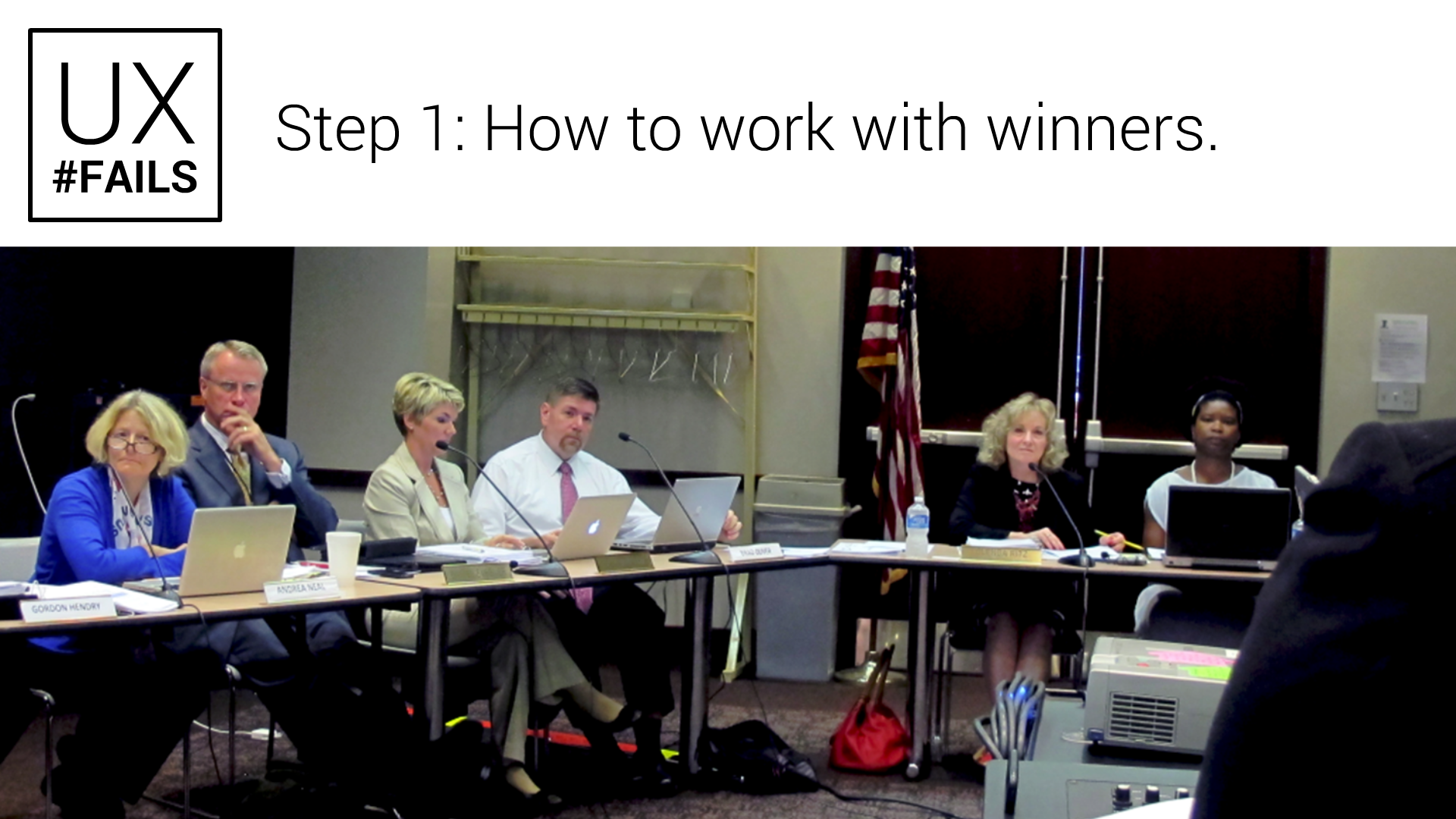 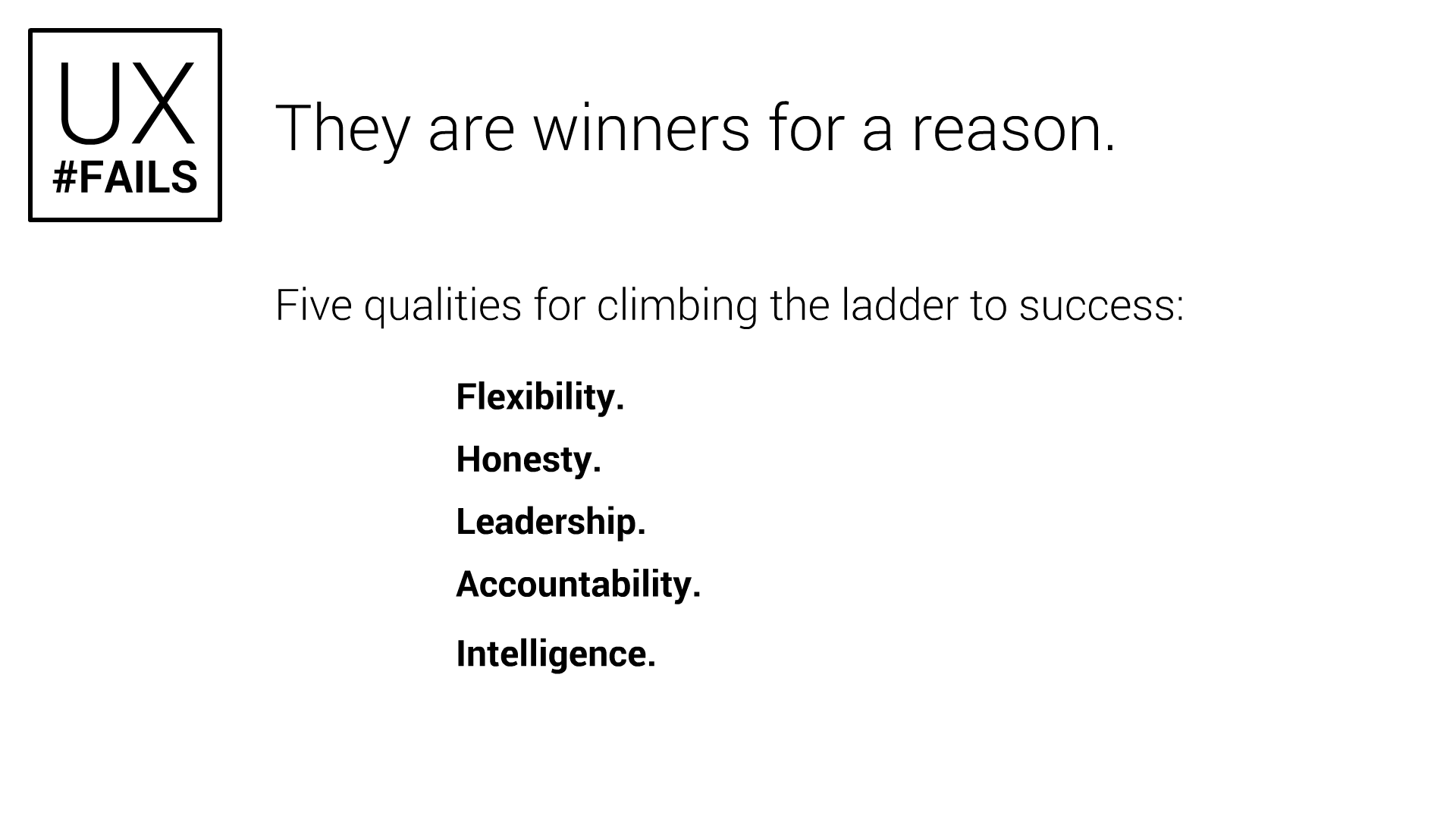 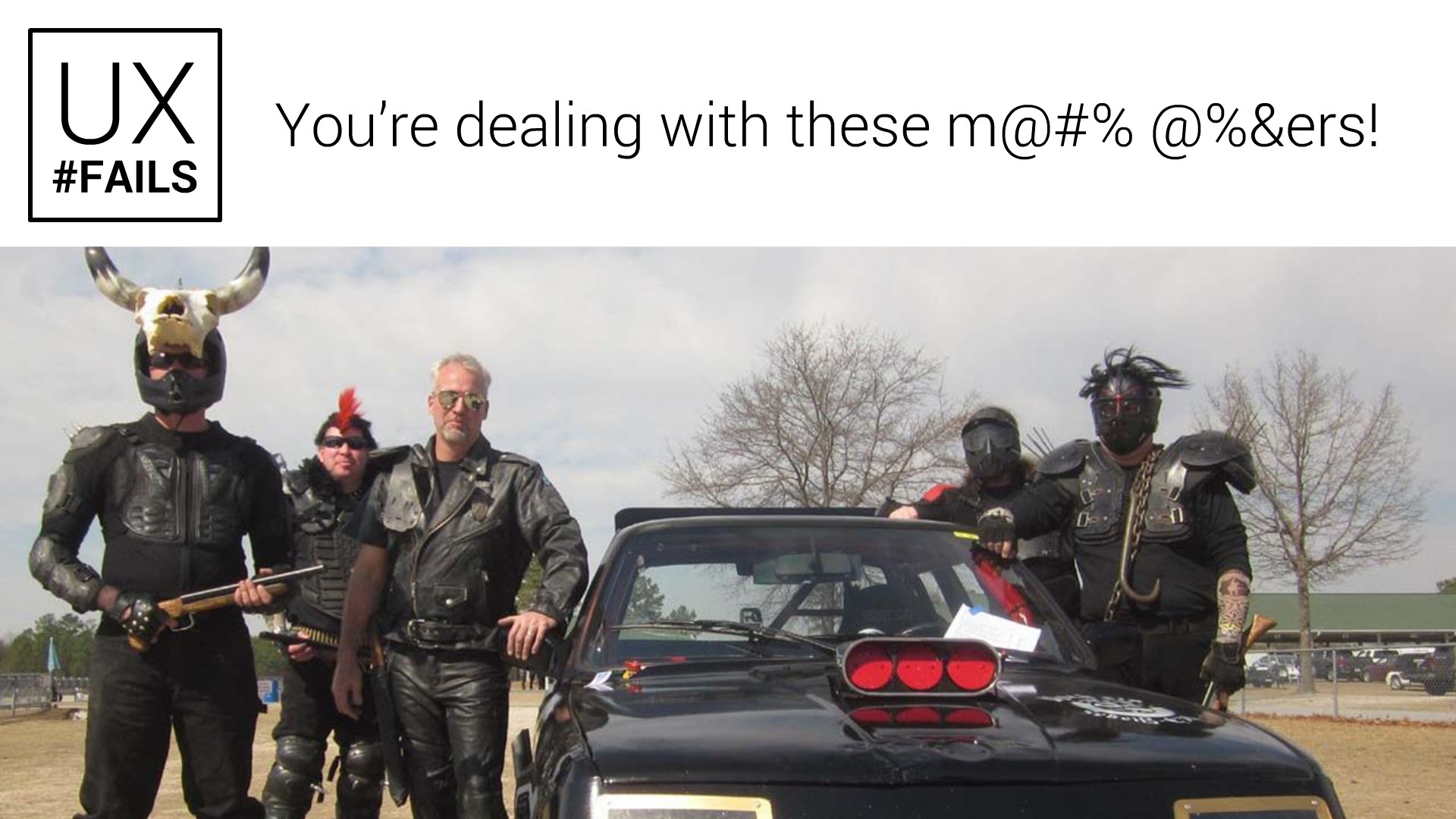 middle managers
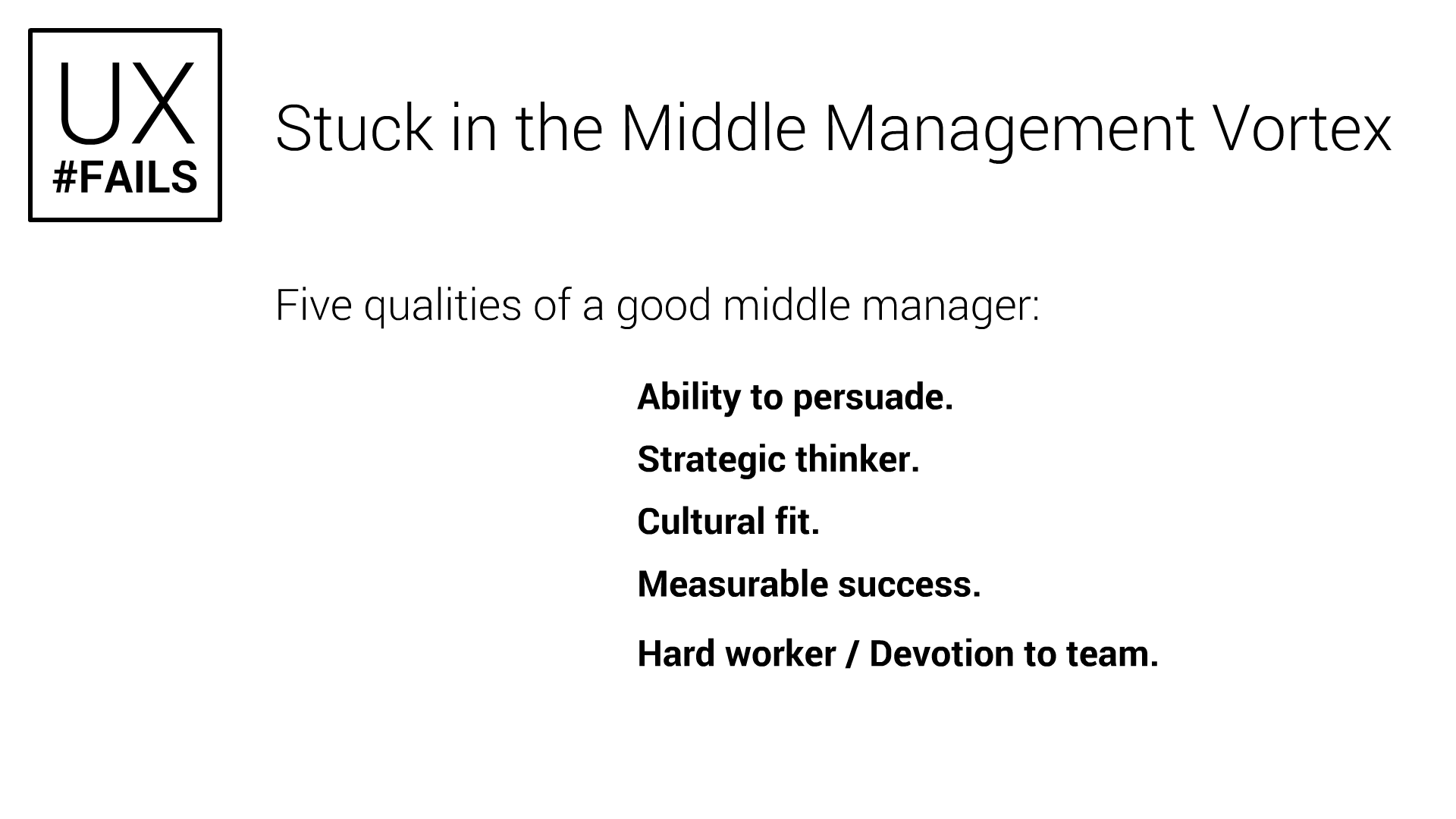 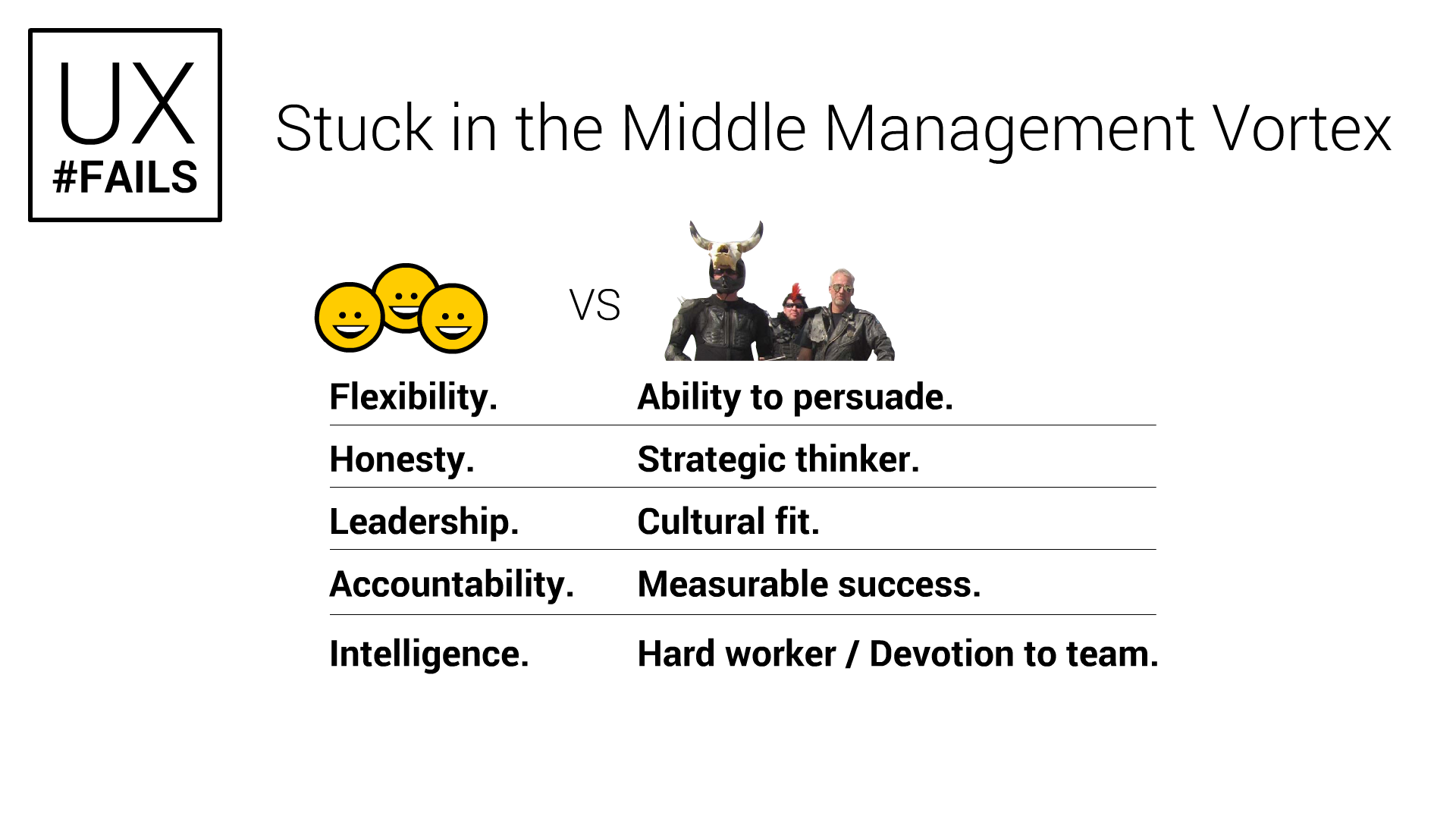 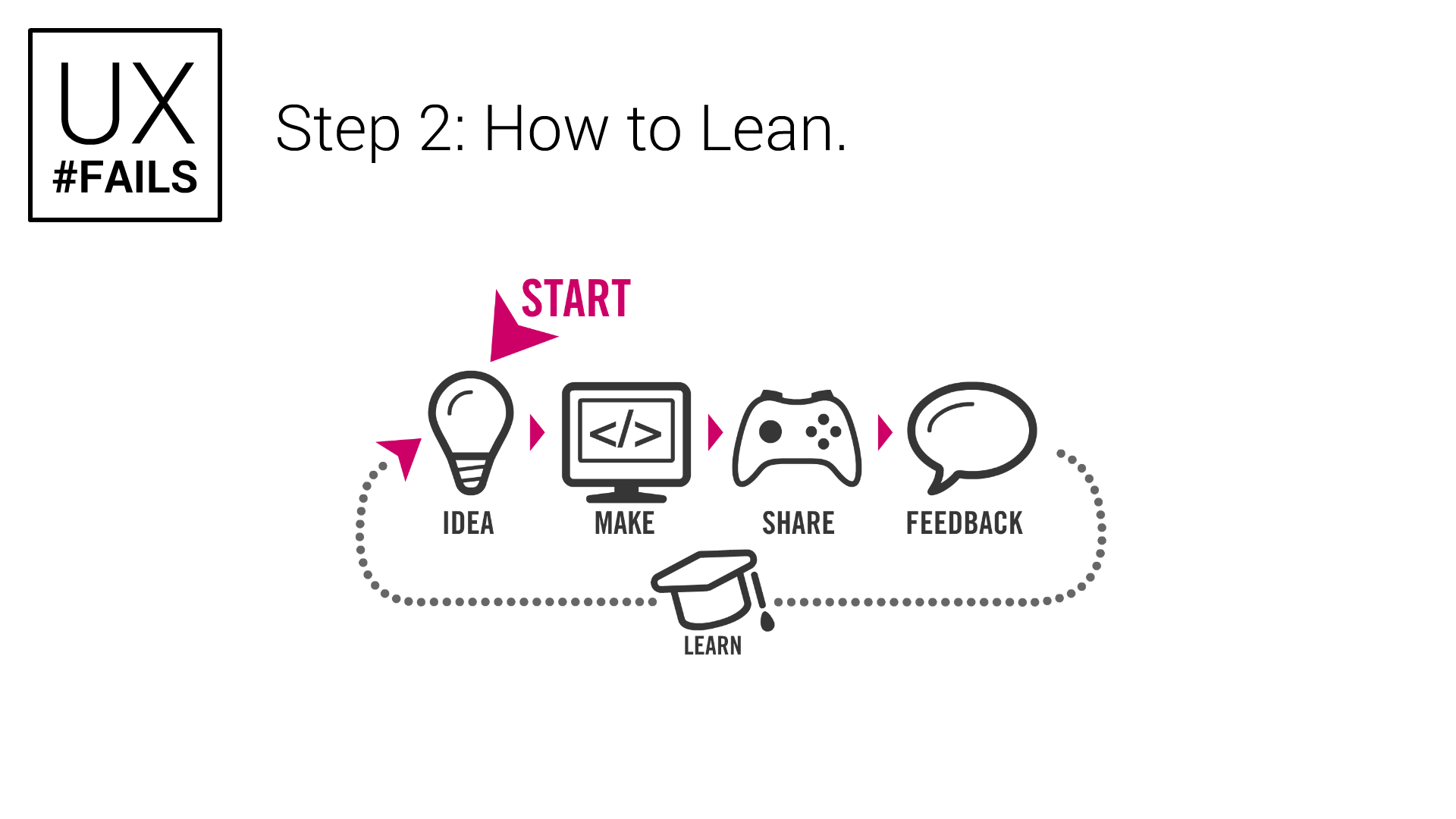 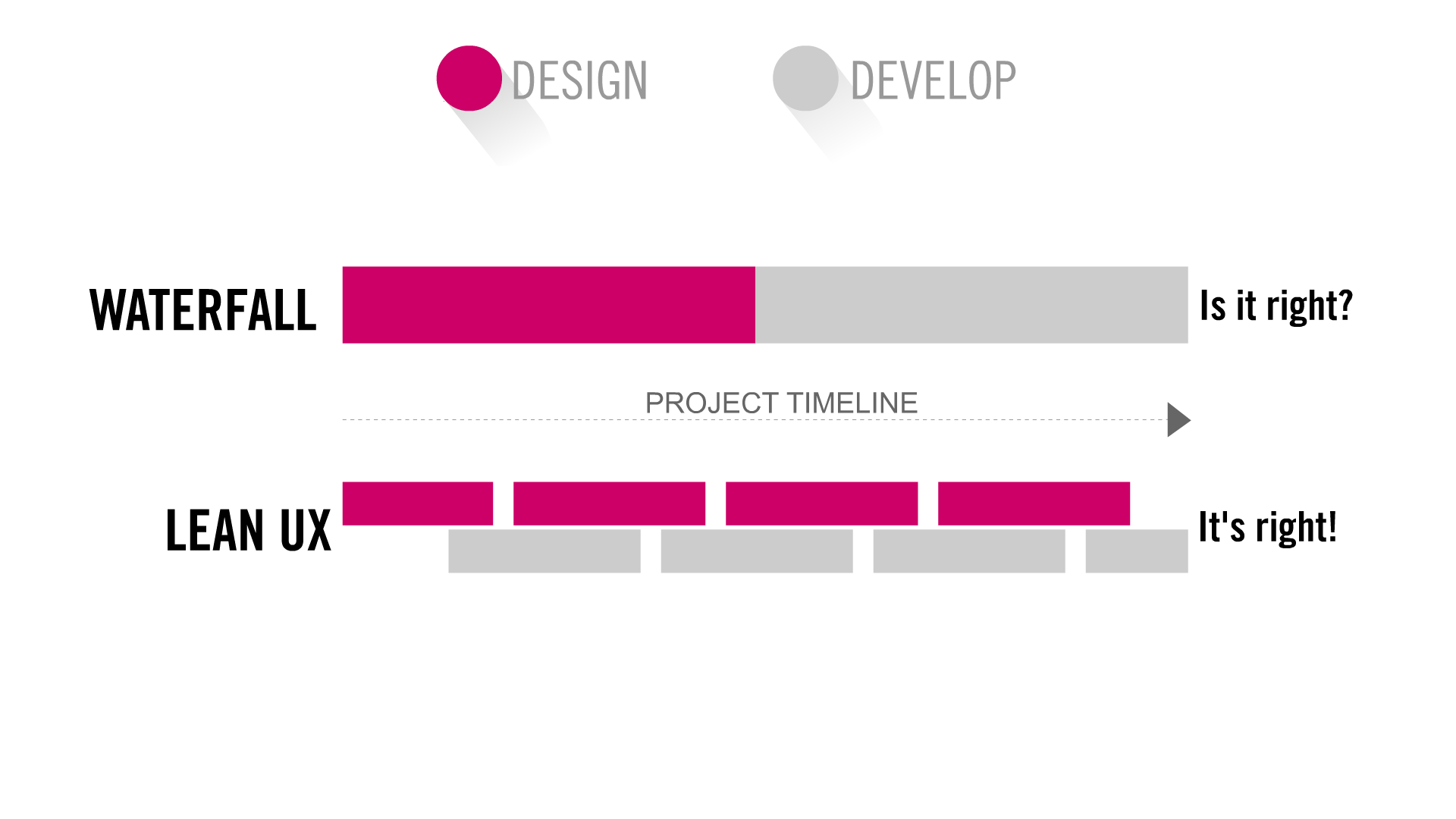 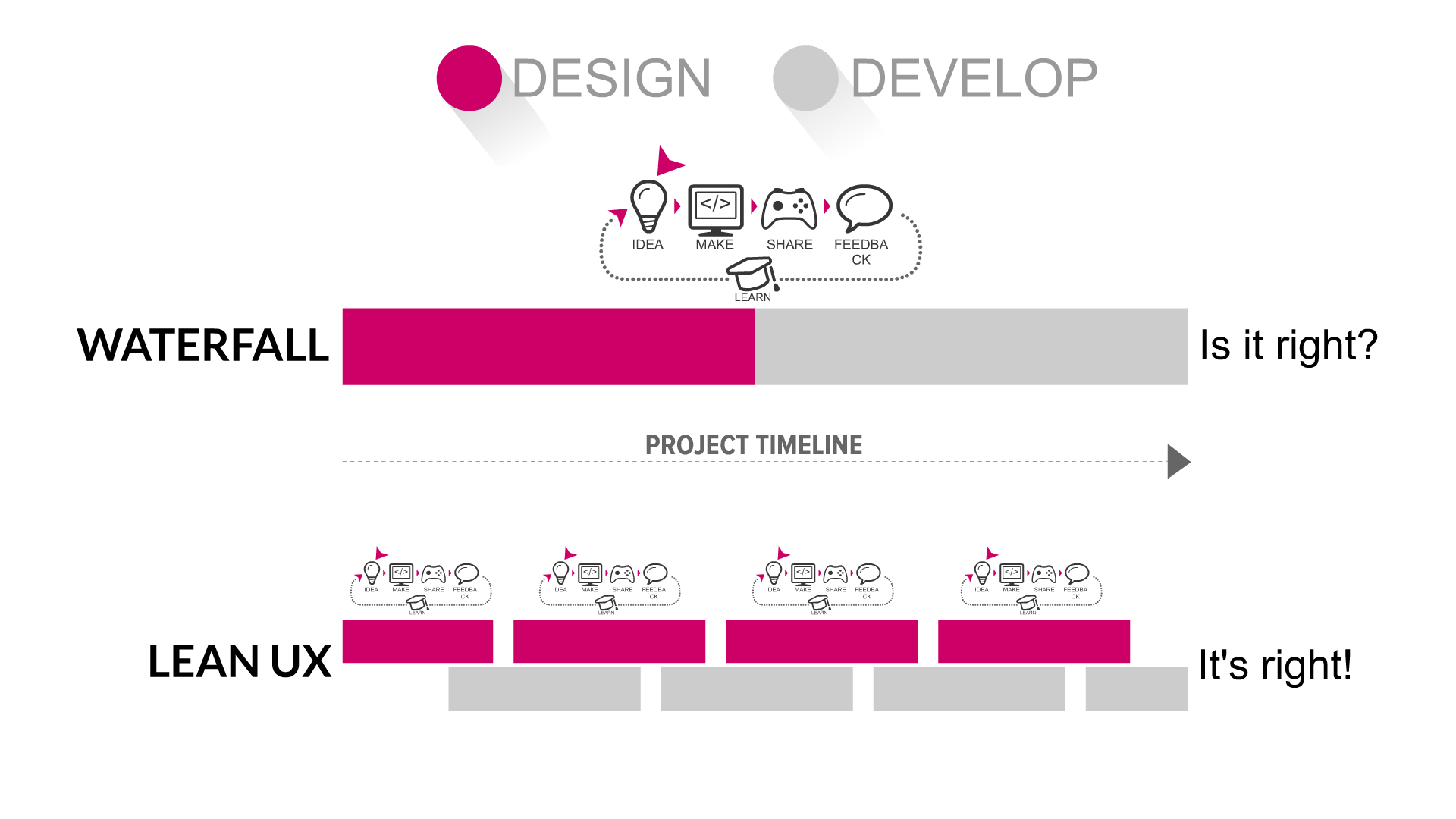 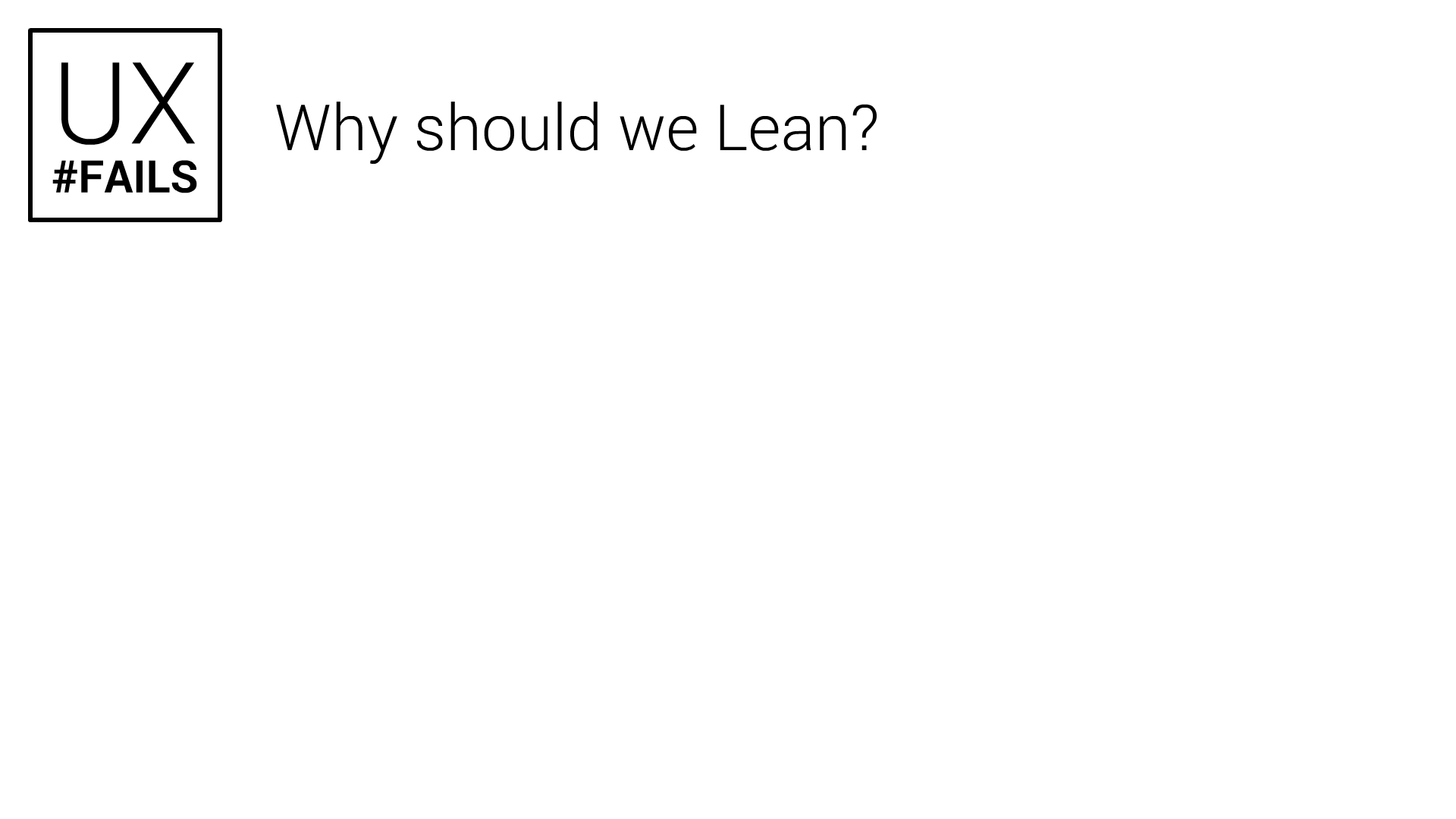 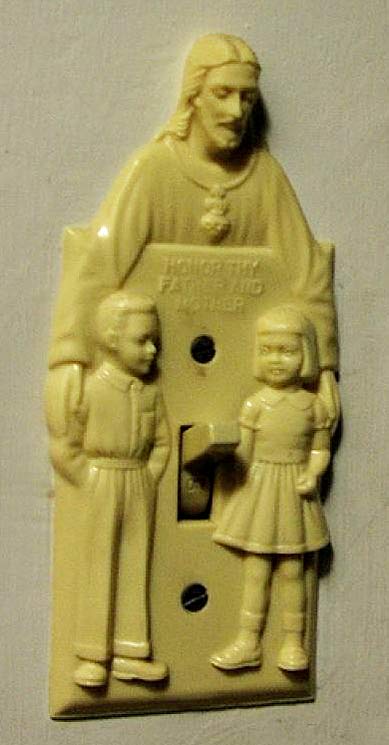 Designer
Factory
Packager
Vendor
Store
Consumer
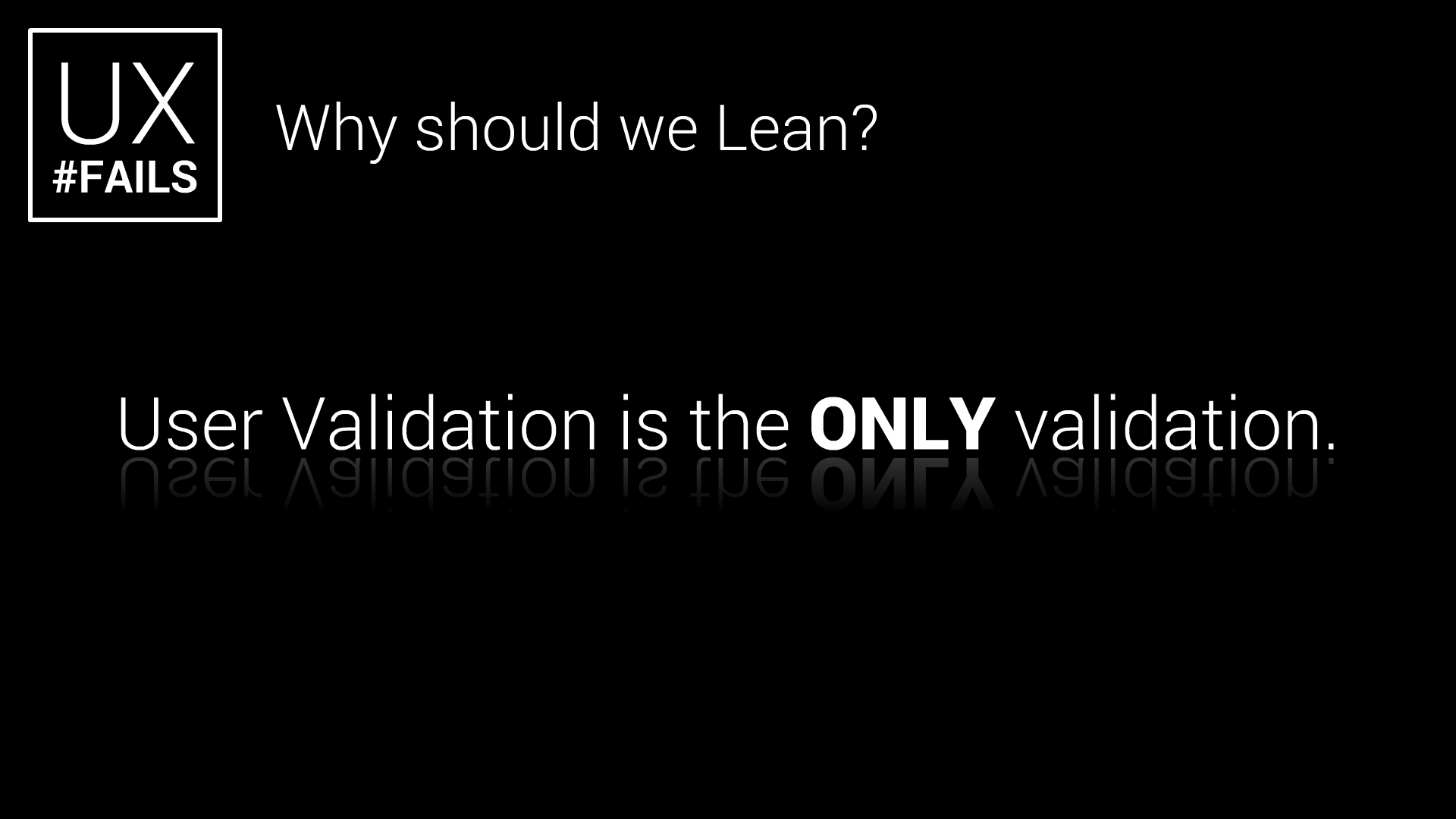 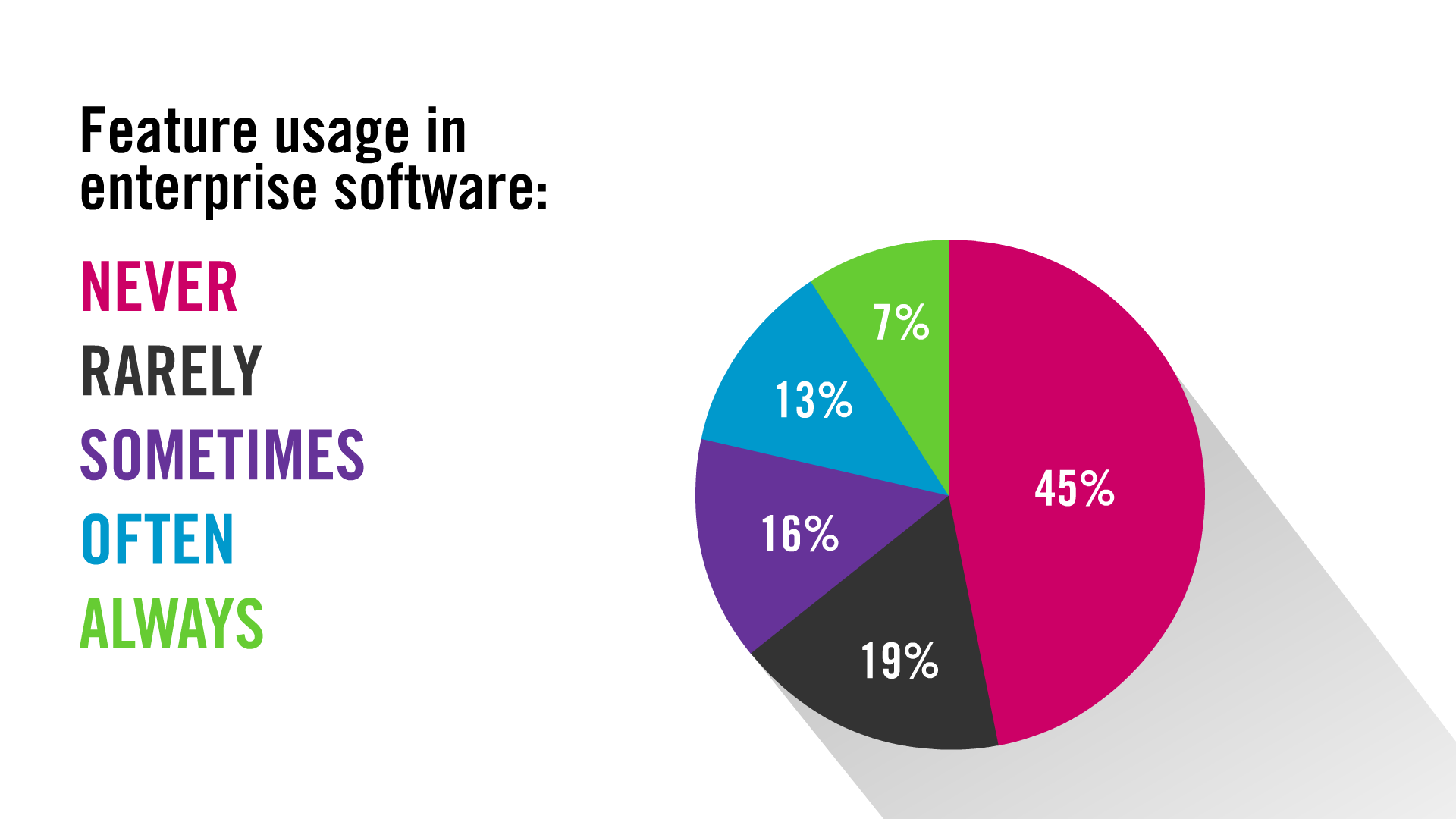 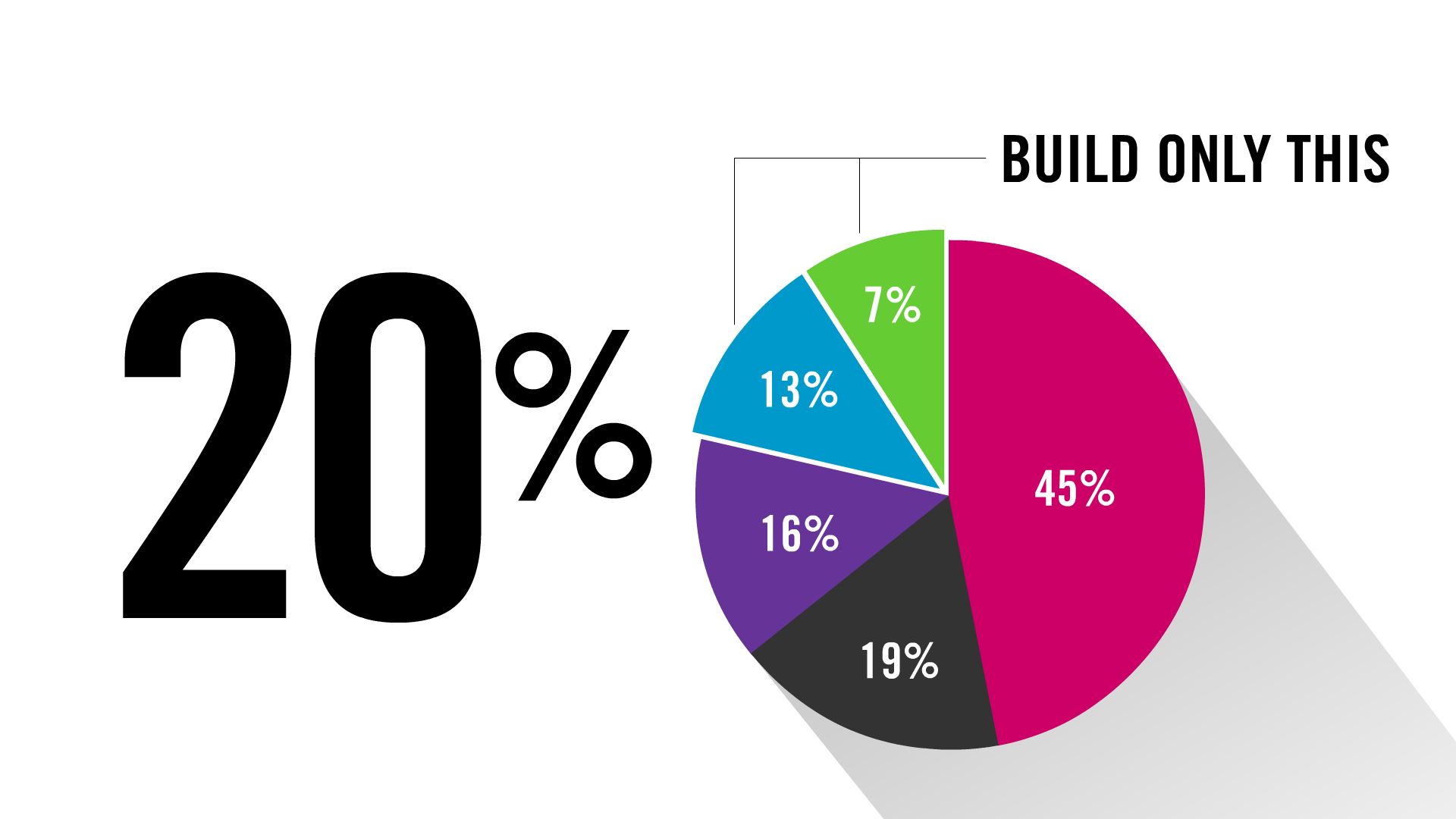 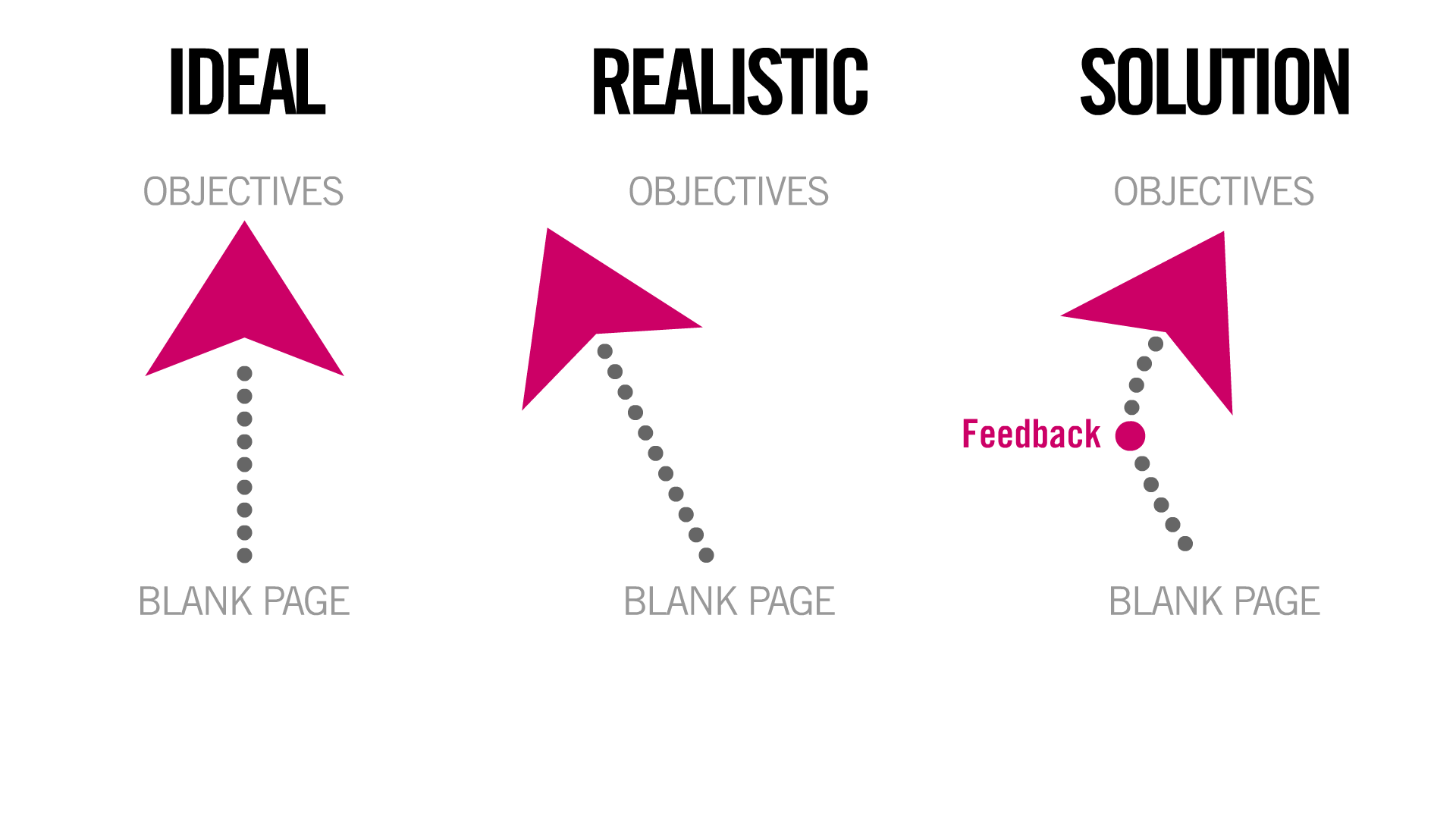 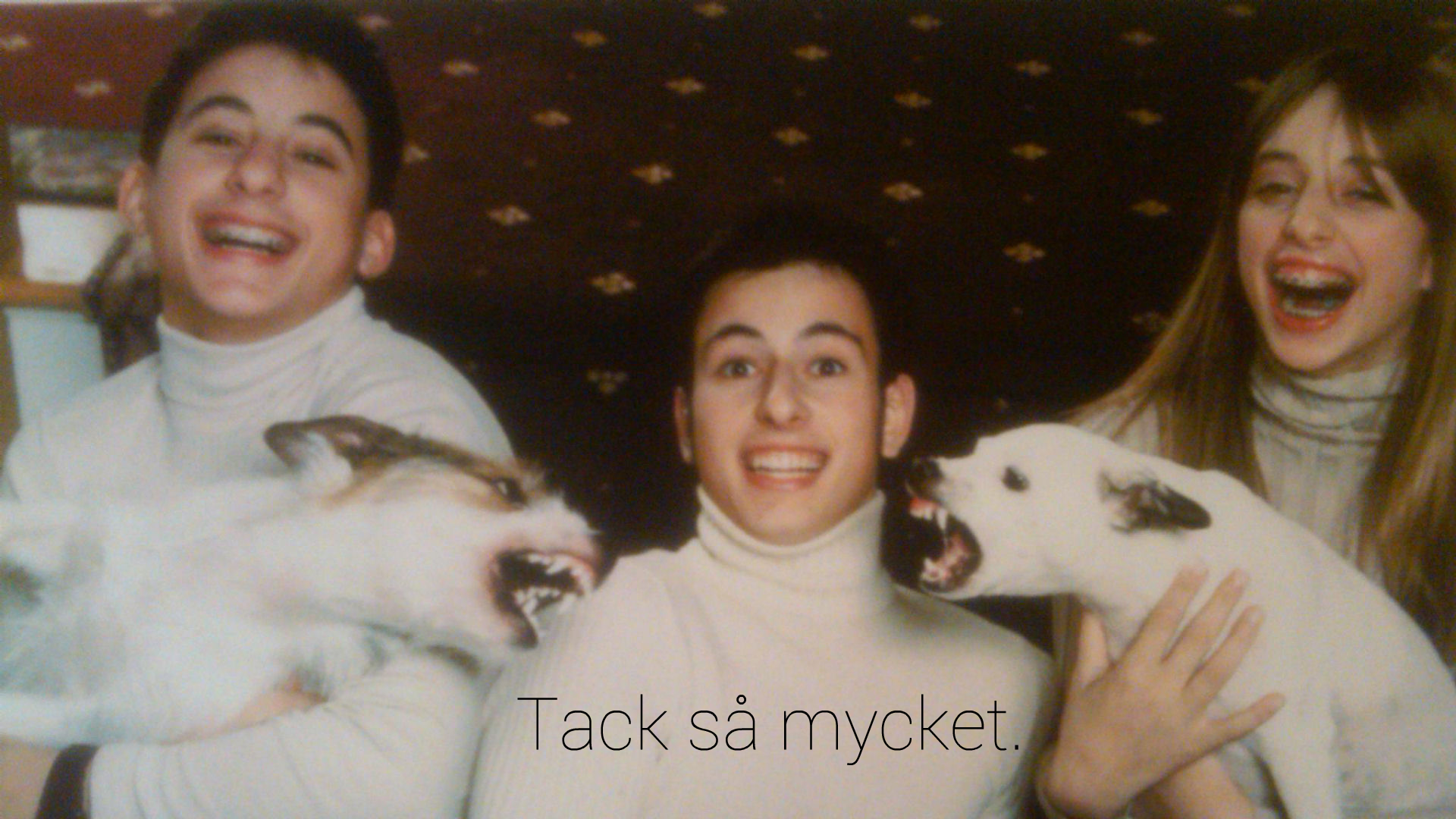 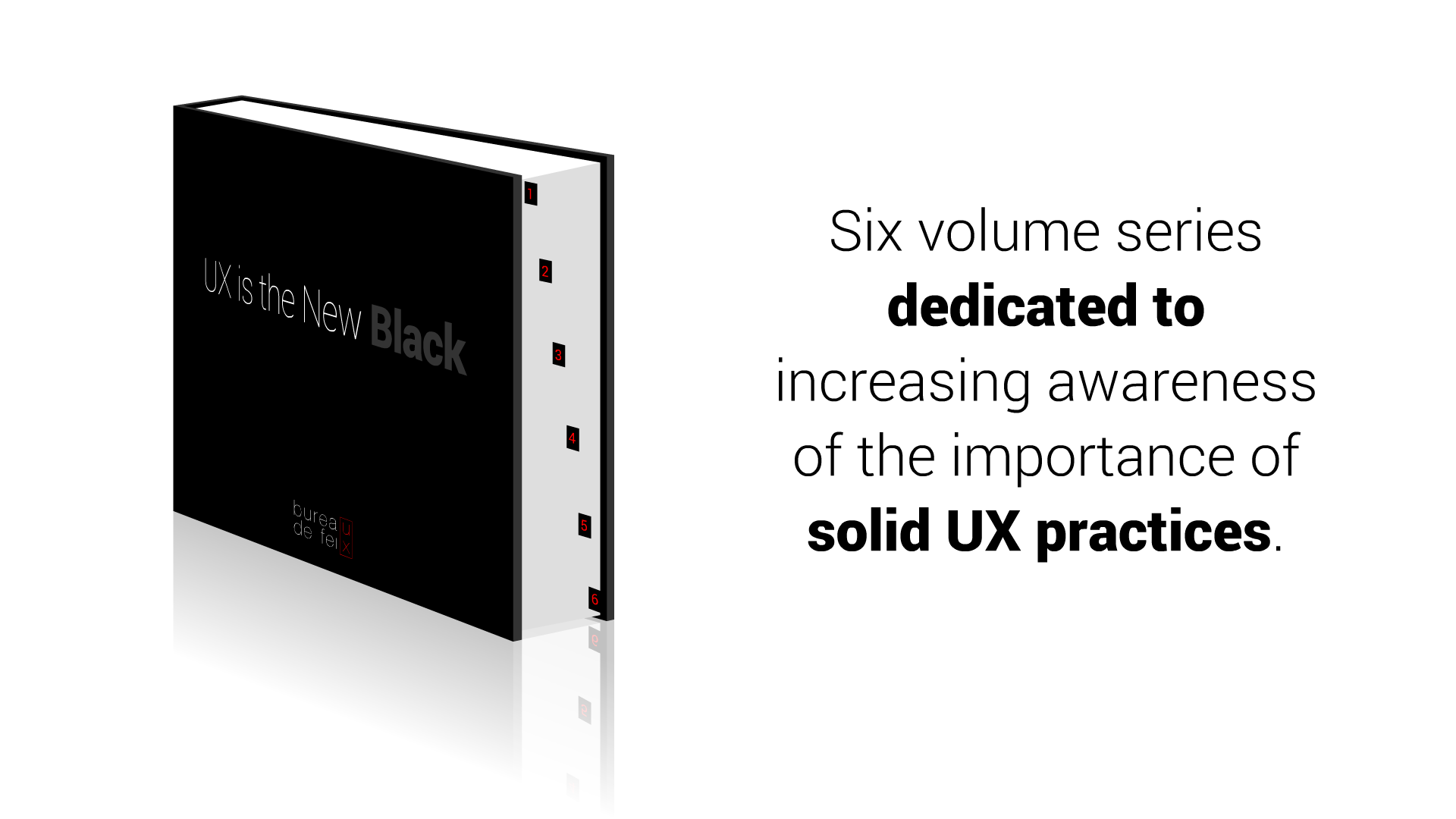 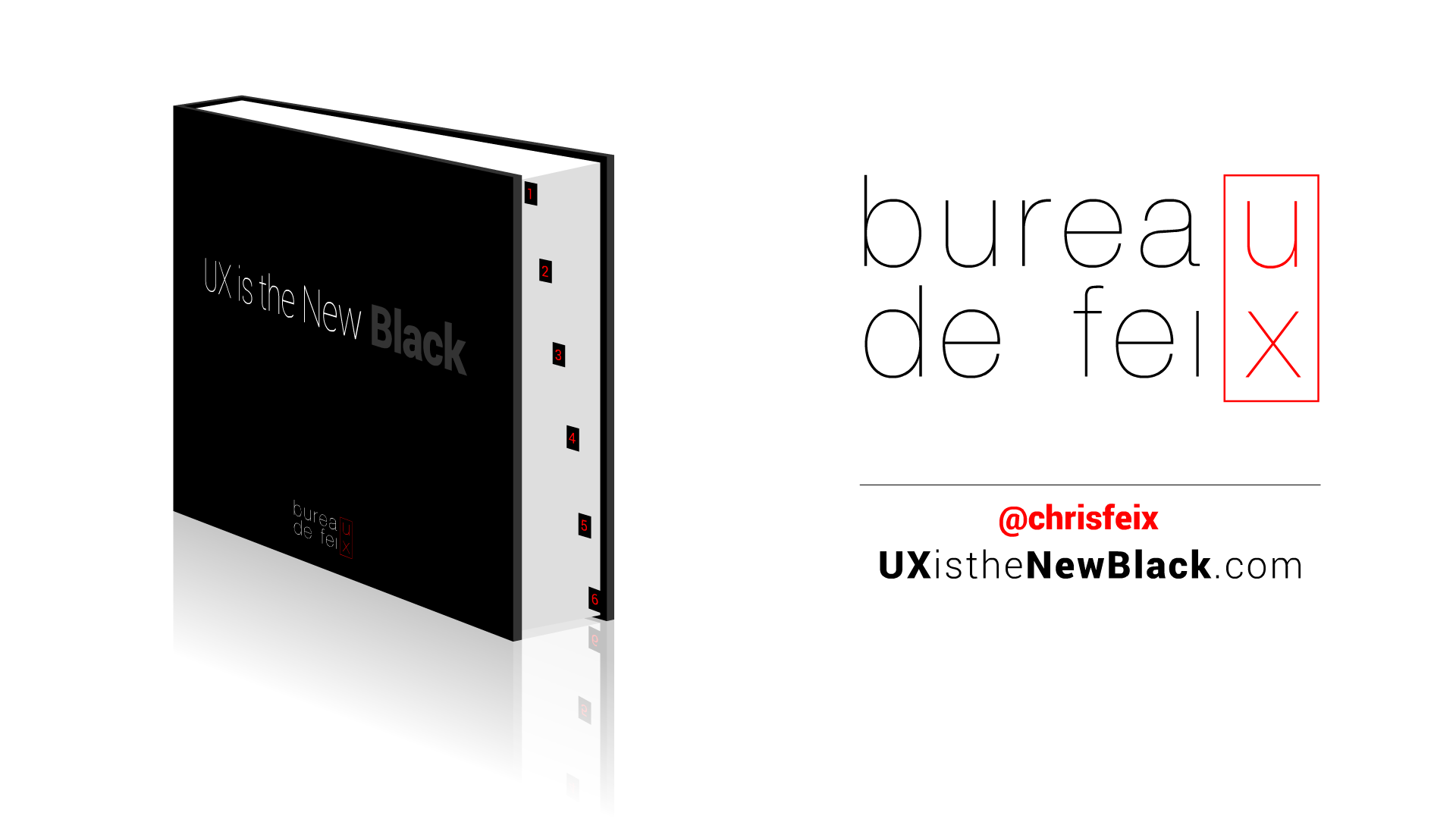